WELCOME TO THE CONTENT MANAGEMENT SYSTEM (CMS) TRAINING
Open a browser (Firefox preferably) 
Type in these URLs to download training material
http://www3.govst.edu/adecastro/CMS/
Download the files to your desktop
WELCOME TO THE CONTENT MANAGEMENT SYSTEM (CMS) TRAINING
Please hold all questions until after the training unless you have a lesson issue
Please refrain from discussions during the training
Have patience. You will get this.
GOVERNOR STATE UNIVERSITYContent Management System (CMS) Training
Log in to your GSU Account in the computer
Open up a browser (preferable Firefox)
Type in the URL:http://www.govst.edu/login/cmslogin.aspx
Click on LOGIN
Sign in using your GSU account info
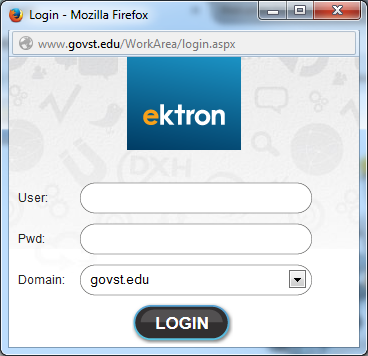 In the CMS window, click on Workarea
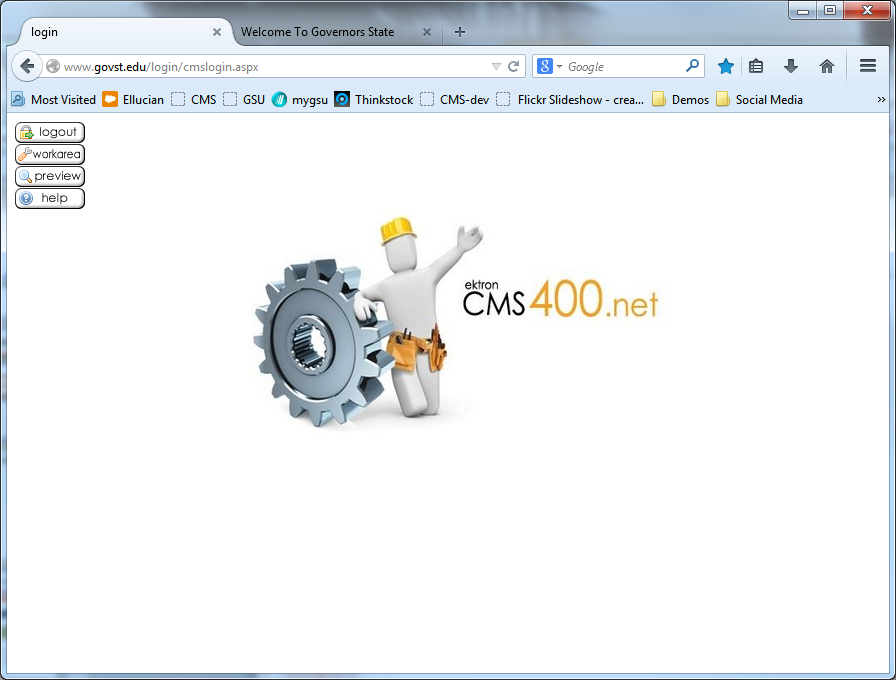 Another window will appear. This is your workarea. Click on Content tab to access the webpages on the GSU Website .
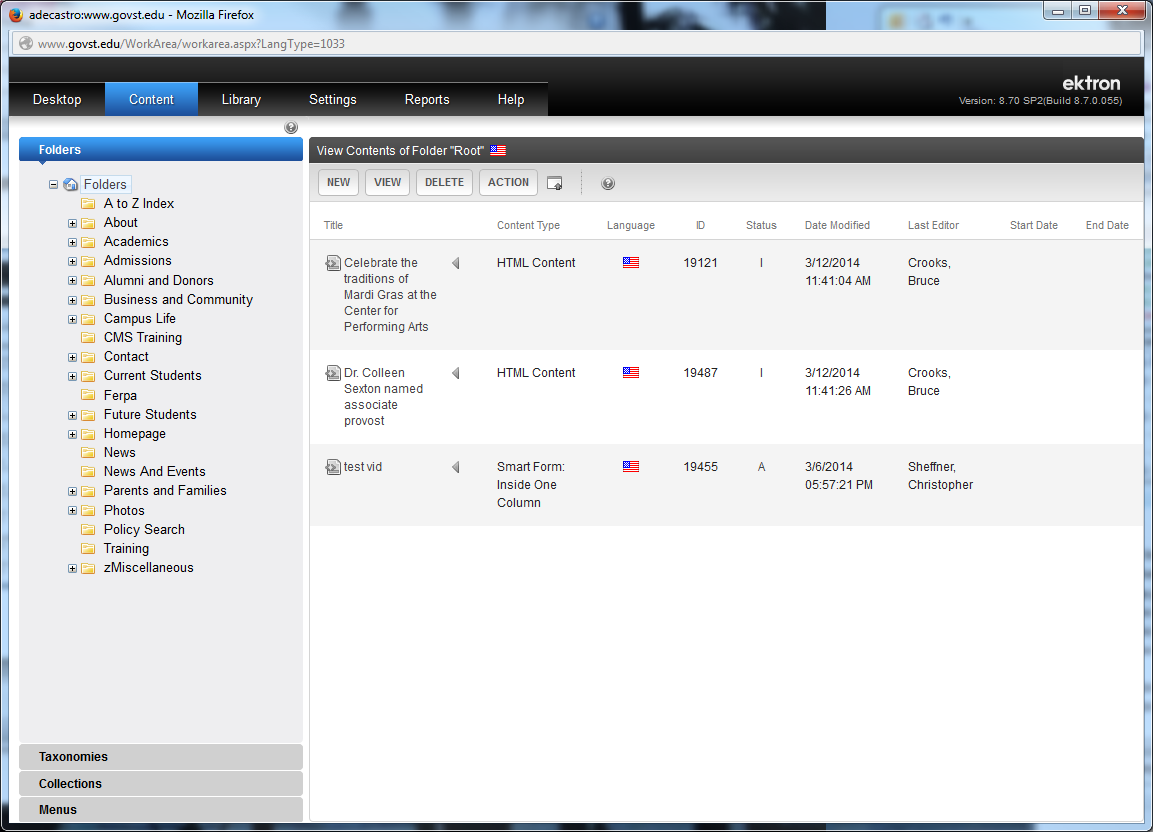 To access your page look at the URL of your webpage:
In this example it’s/Academics/Colleges_and_Programs/College_of_Arts_and_Sciences/Division_of_Science/Biology/
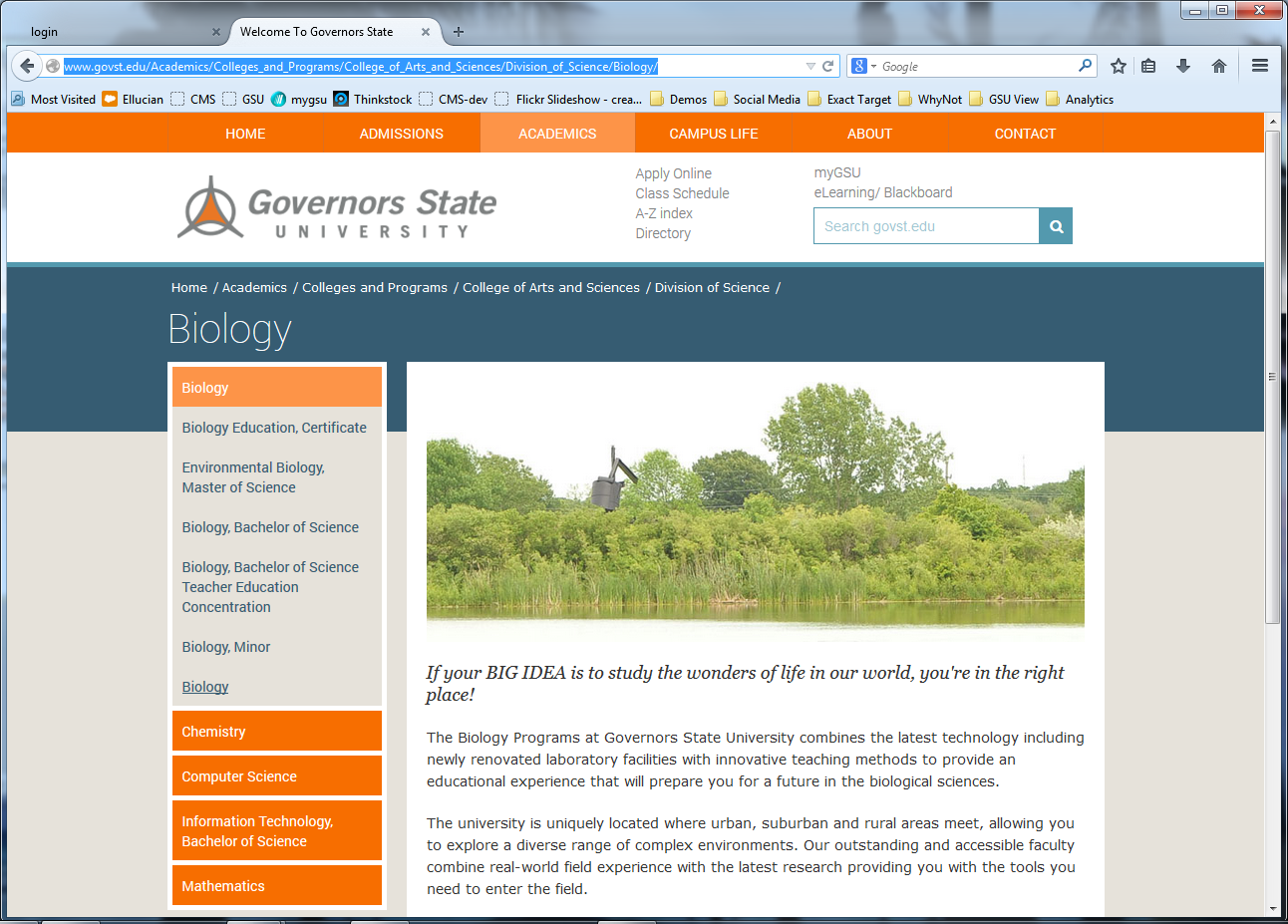 In the work area look for the corresponding directories (folders). In this example it’s:Academics>Colleges_and_Programs>College_of_Arts_and_Sciences (CAS) > Division_of_Science >Biology
Click on the page you want to edit in the right column
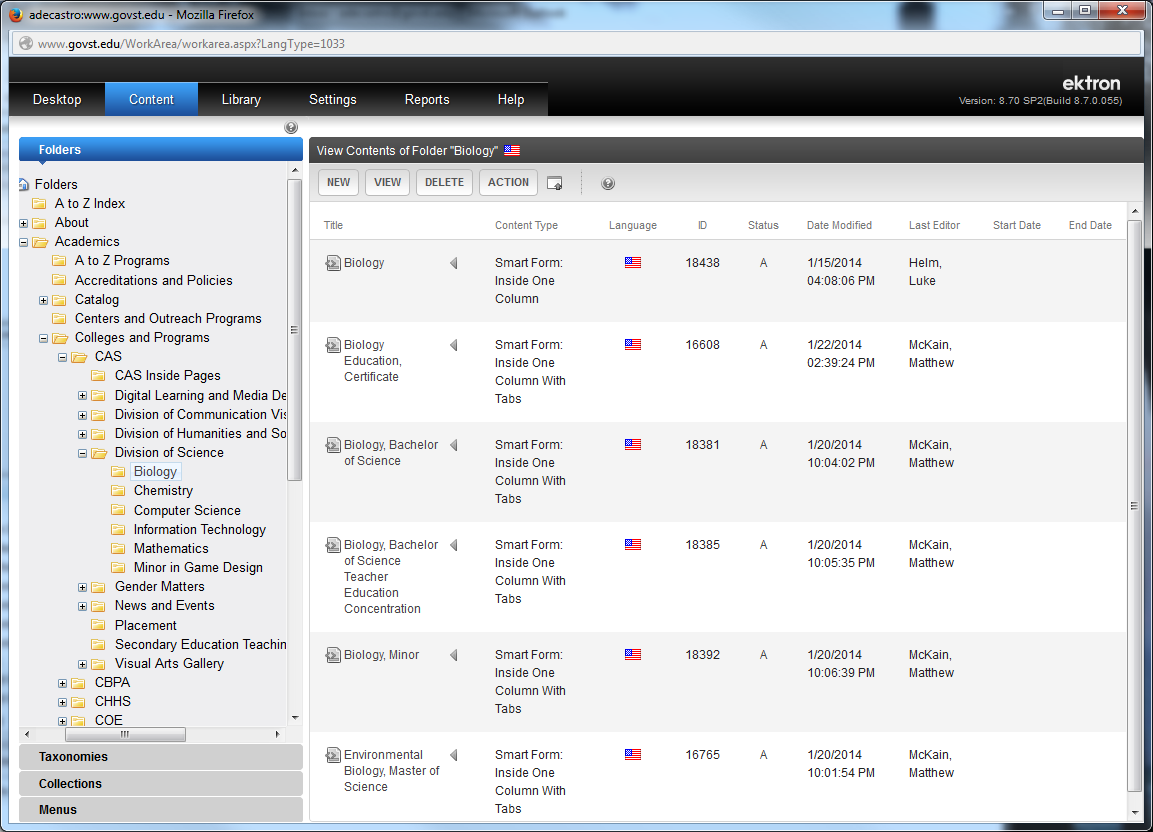 Then once on the page, click on the EDIT Button
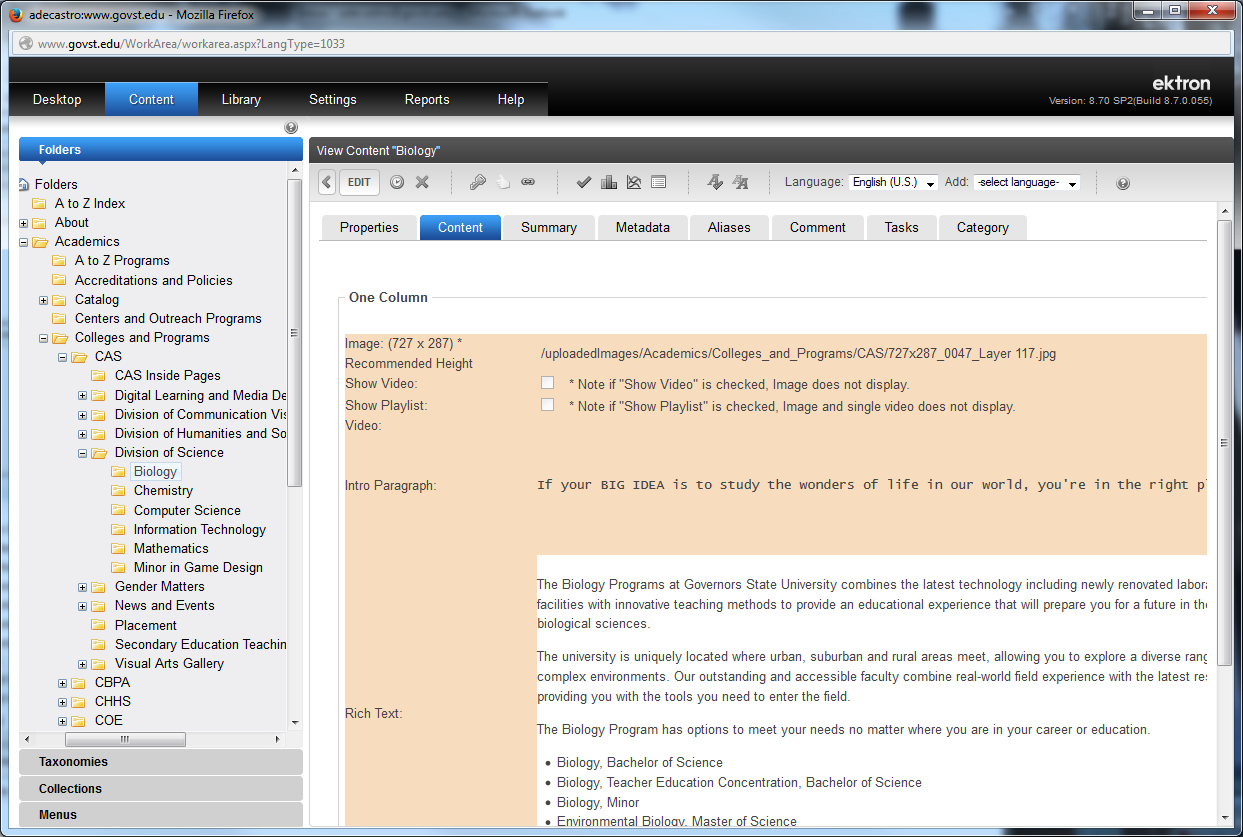 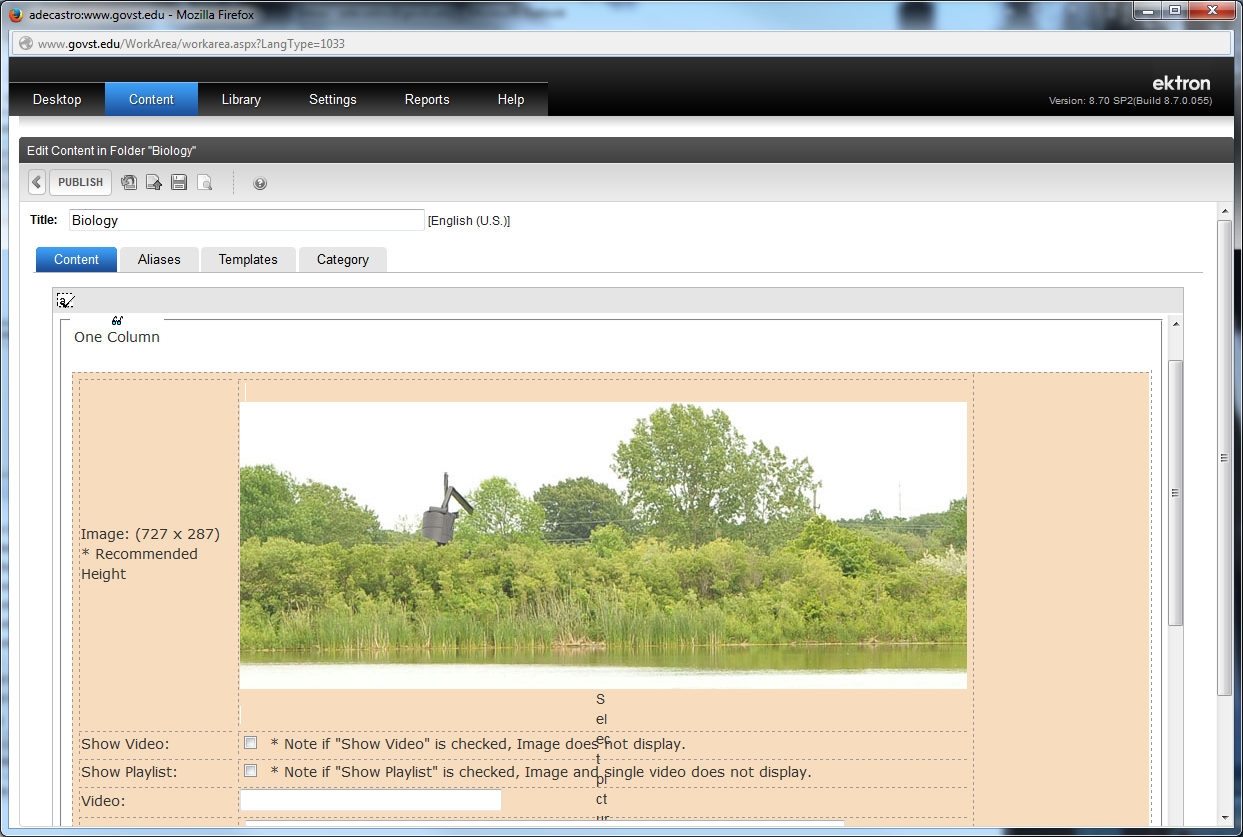 This is the TITLE of your page which corresponds with the blue TITLE bar of your page
This is the Header Image which you can upload an image (It has to be 727 x 287). Click here to upload a new header image for the top of your page. (See slide #14 on Uploading Images)
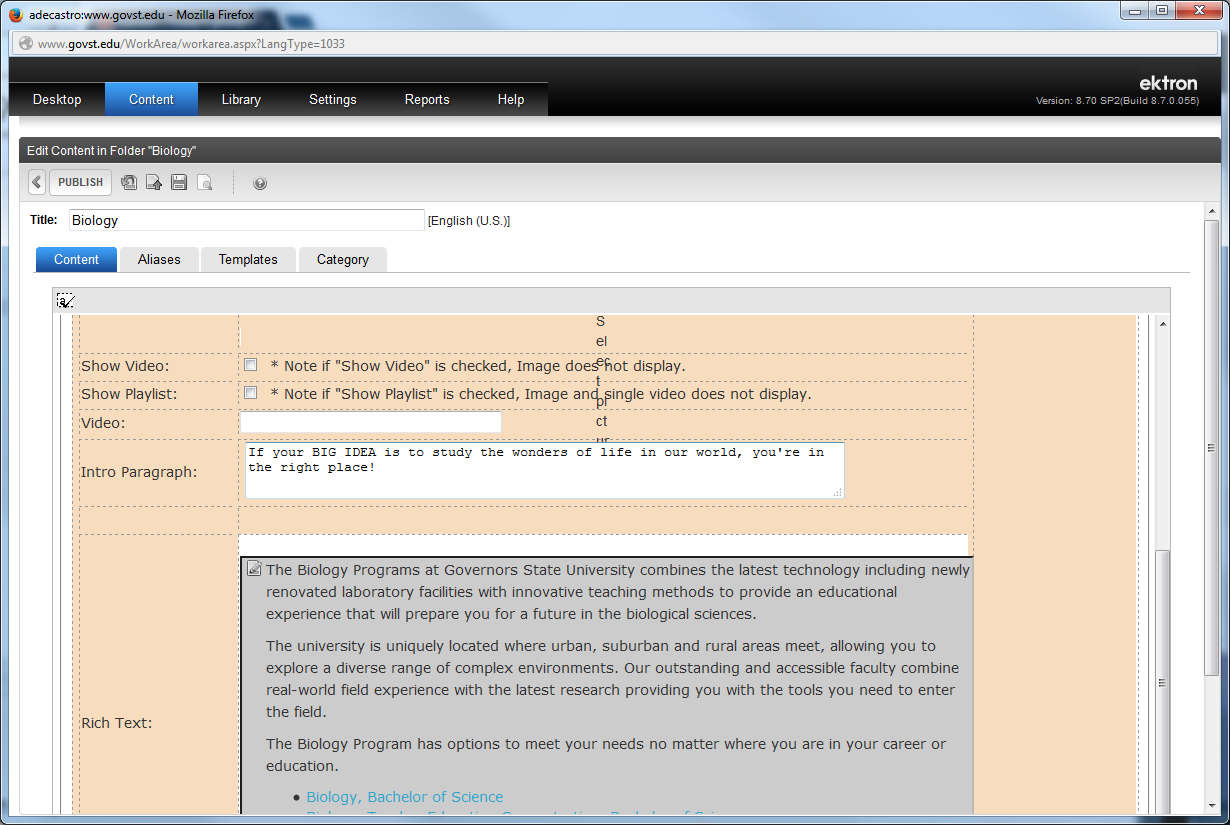 This is if you want to place a YouTube video instead of a Header image
This is the where you place the URL of the YouTube video
This is the where you place an intro paragraph, that’s bigger and more pronounced than content
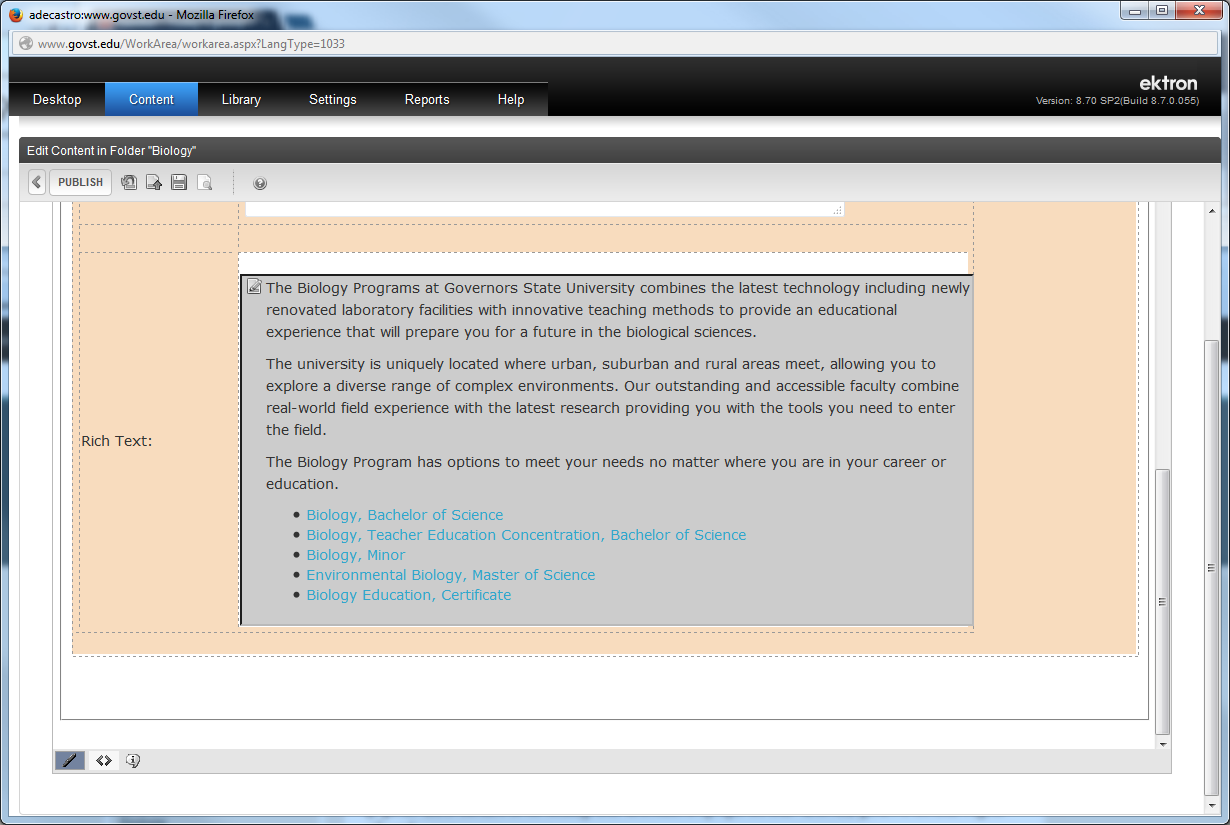 This is your content area
Click here to open an edit window to edit your content
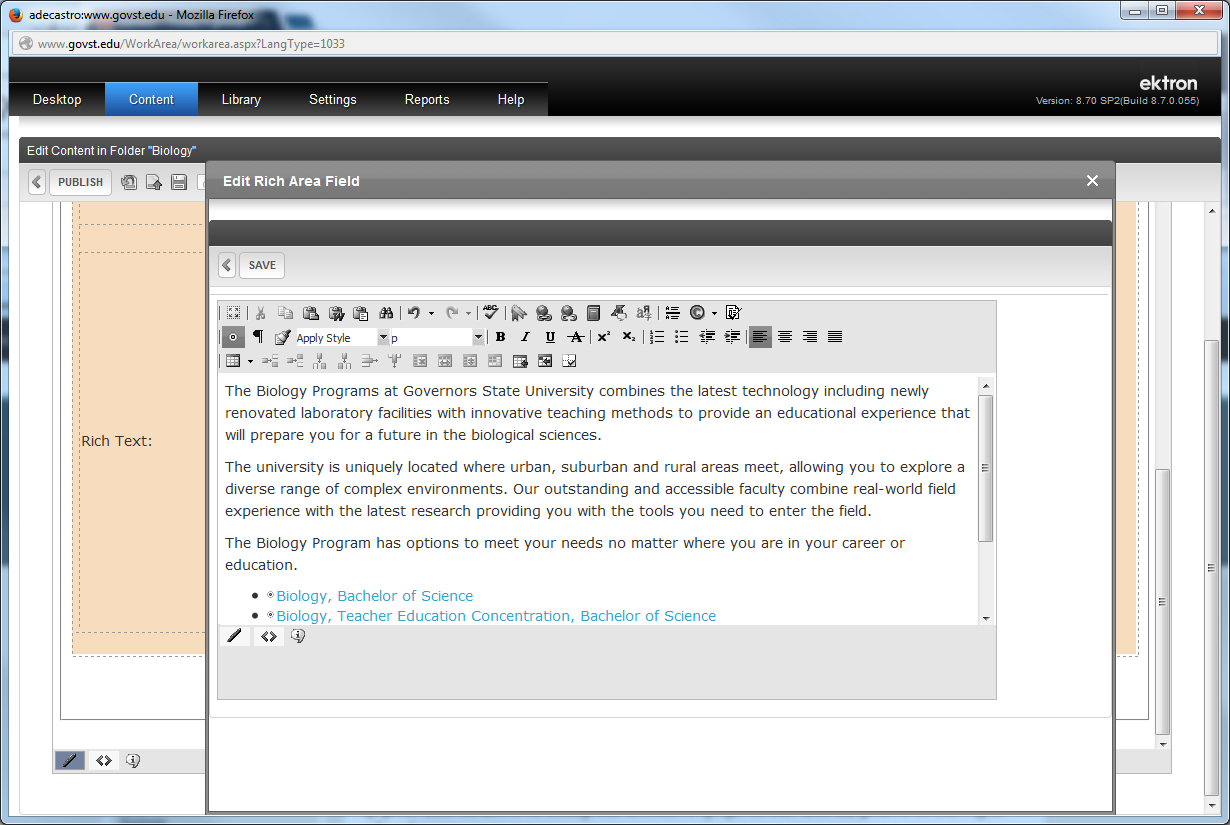 This is your content editing area. This is where you type in or cut and paste your content
These are the tools to format your content, add links to your content, place images into your page, and to create tables in. It resembles most word processing functions like Microsoft Word.
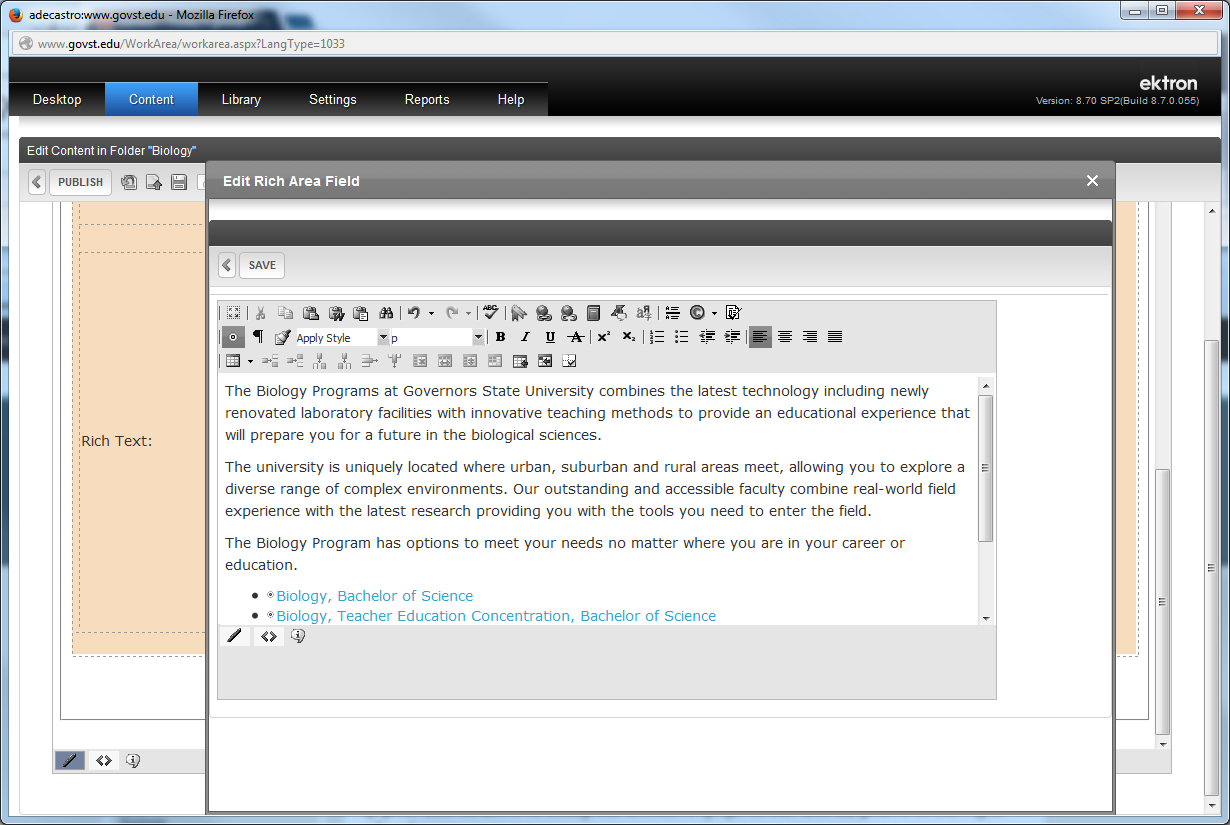 To add content or edit existing content just click in the window where you want to update your content. You can select text and delete them or format them
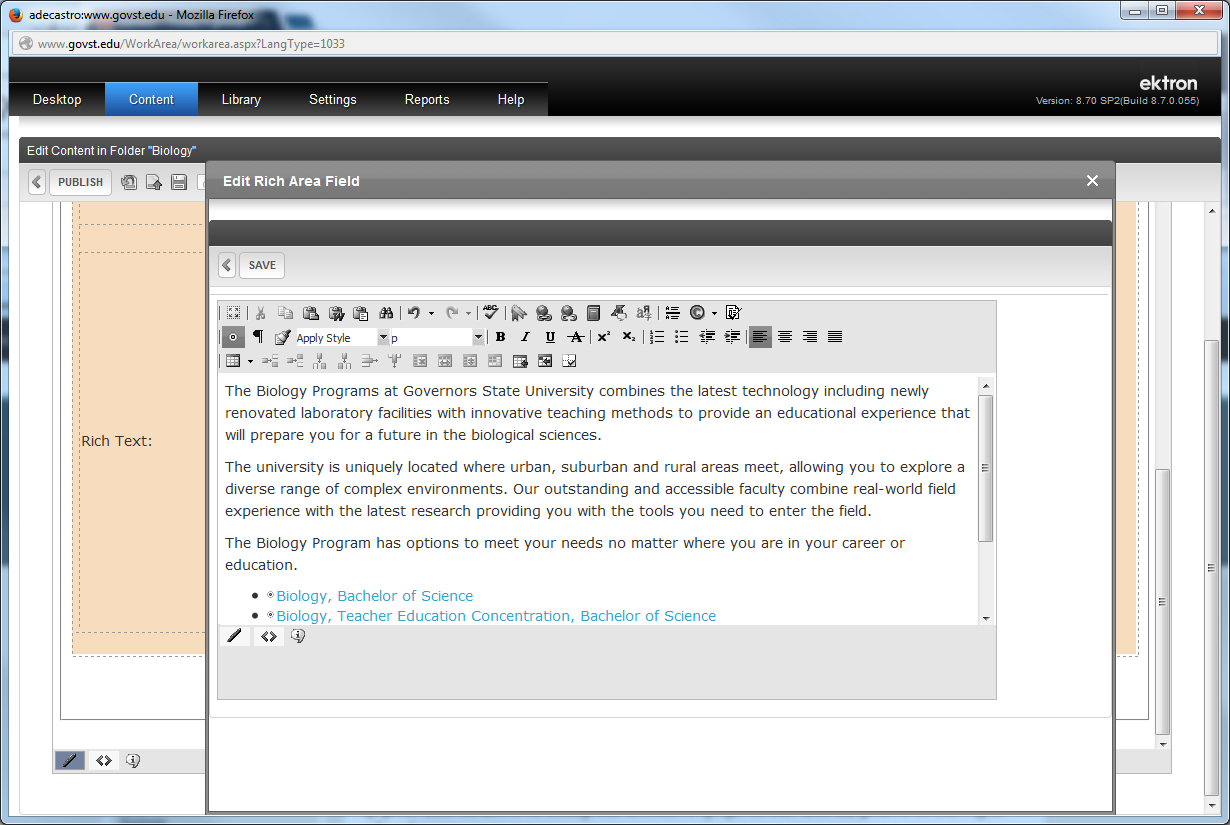 You can also add images into your content while you’re editing at the same time. Click where you want your image to appear on your content page, then click on the File Cabinet  icon to open up the Add File window.
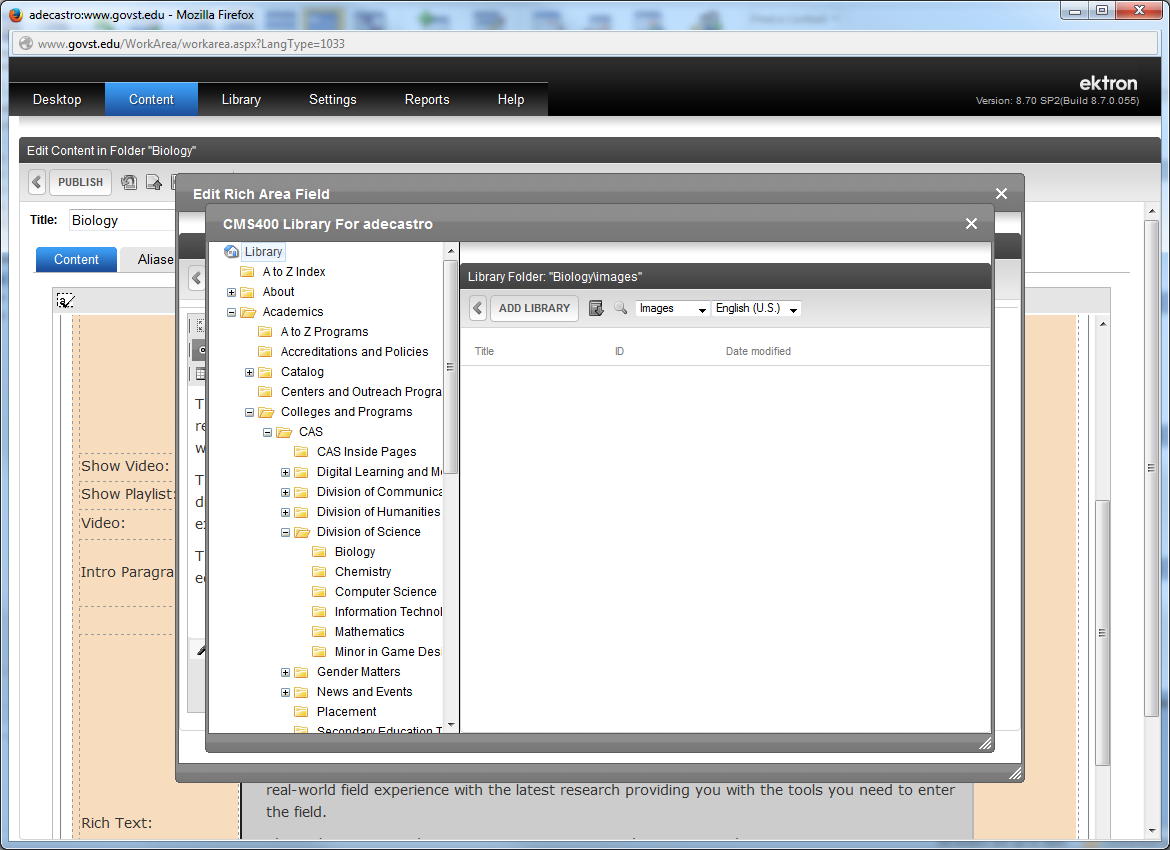 The Add File (which an image is) window appears. The first thing to do is check the folder you need the image to be placed in. It should be placed in the same folder as your webpage  is.
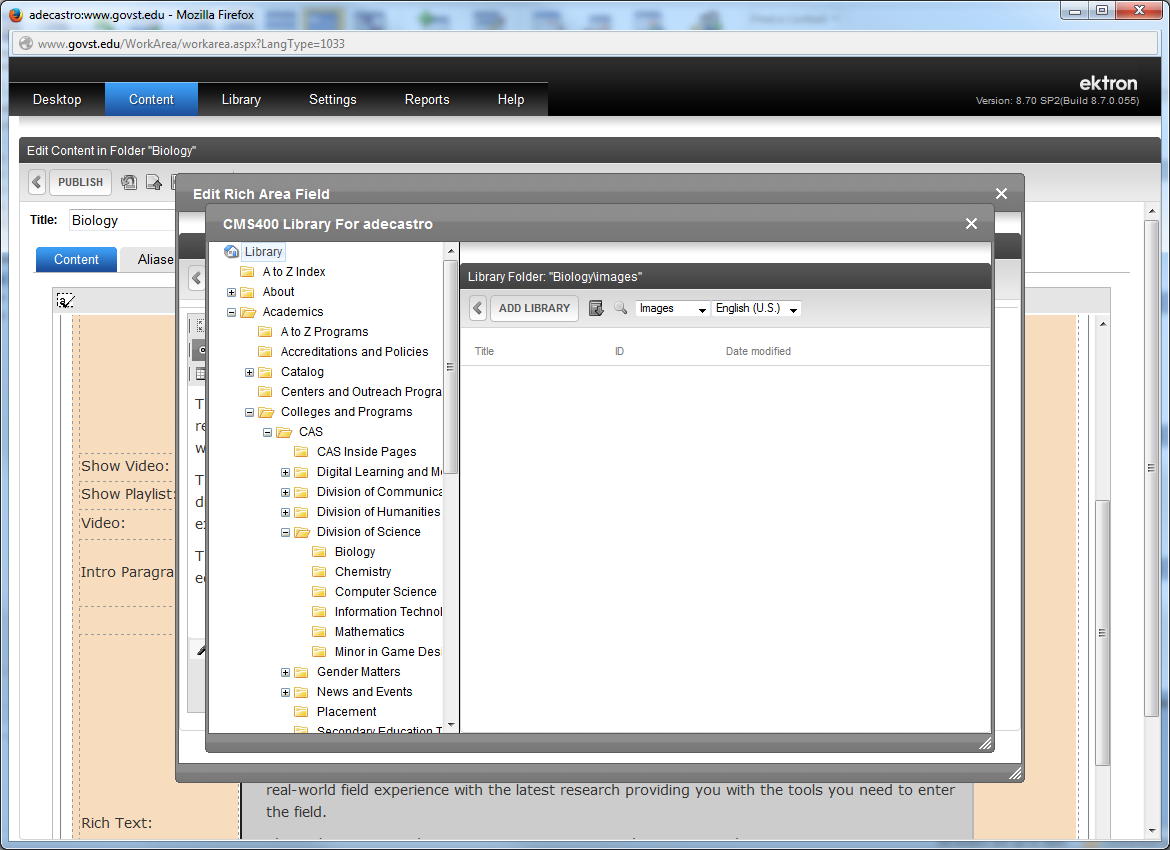 To upload your image, click on the Add Library button.
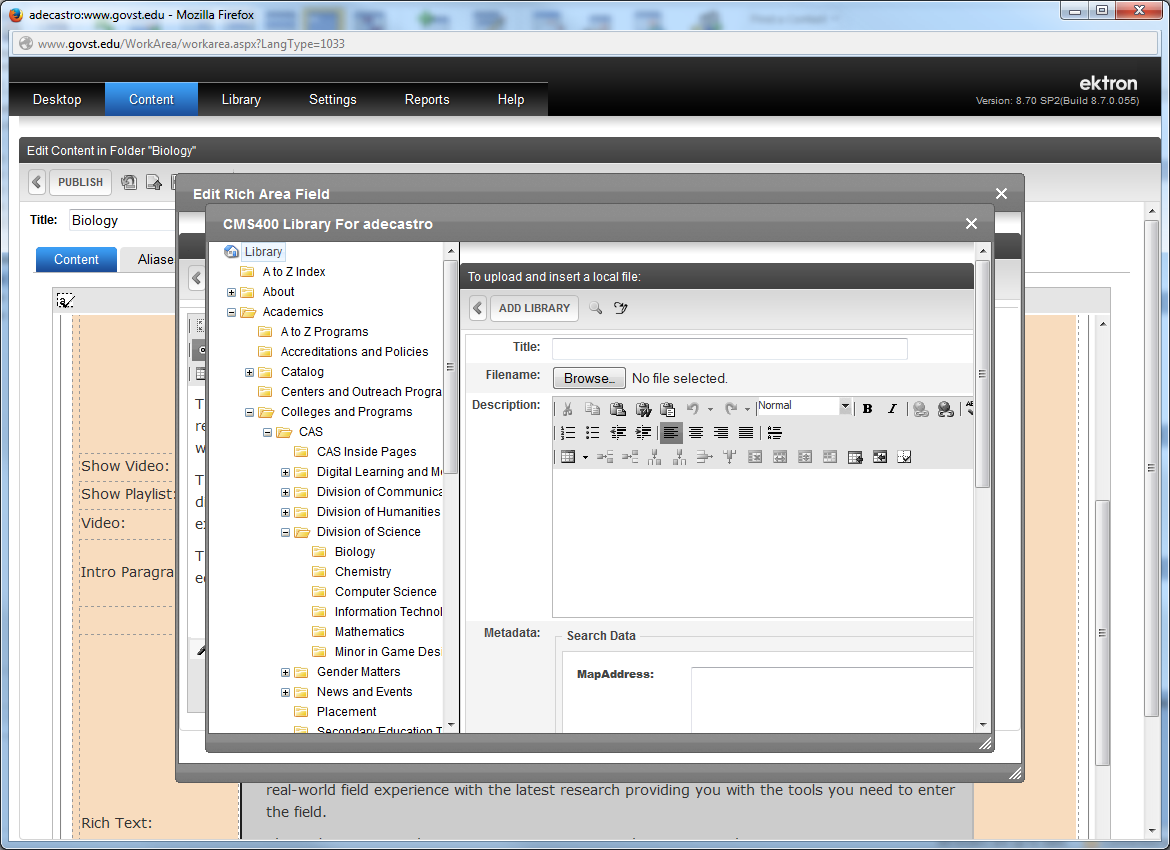 Type in a Title to give it a filename in the CMS .
Then click on the Browse button to select the image you want to upload (the process is  like attaching a picture in an email or posting an image in Facebook) .
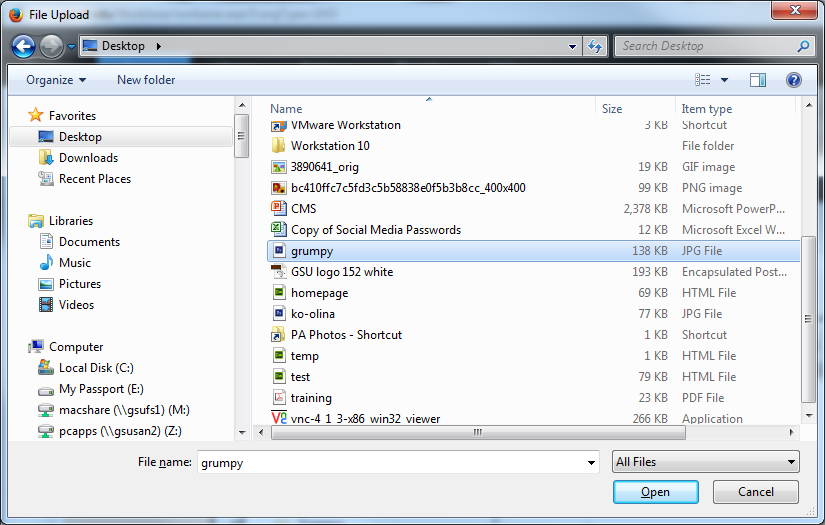 In the upload window that opens, select the image file you want to use in your content then click on the OPEN button
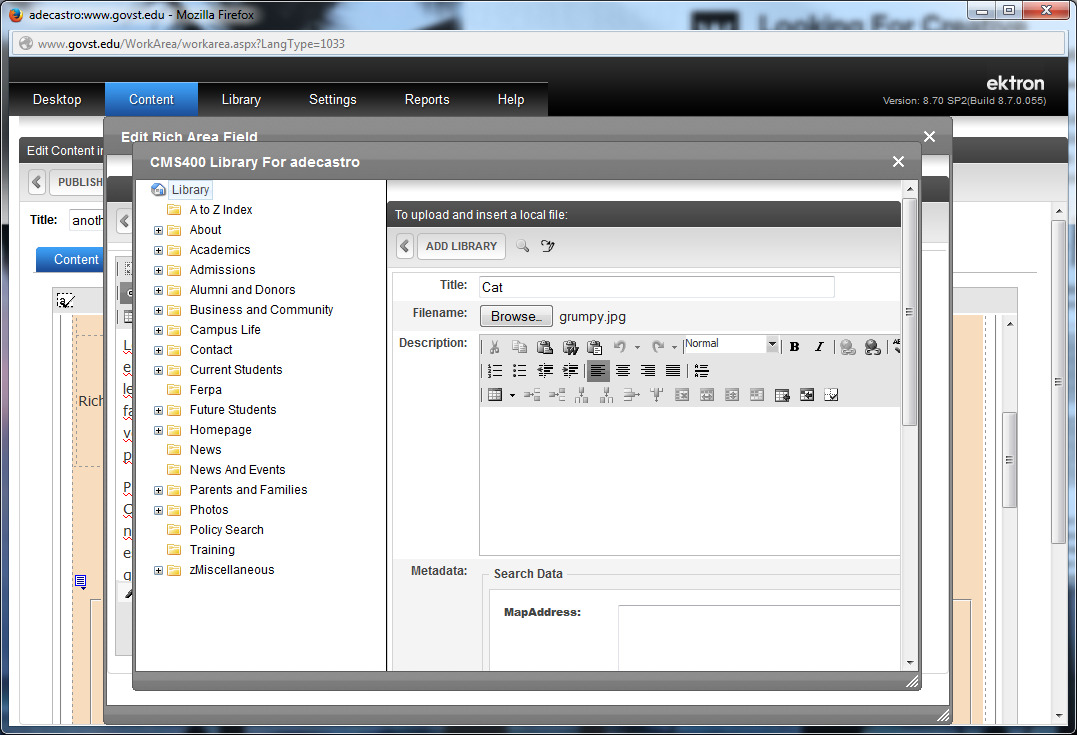 Your image is ready to be uploaded. Click on the ADD LIBRARY button to upload the image and place in your content.
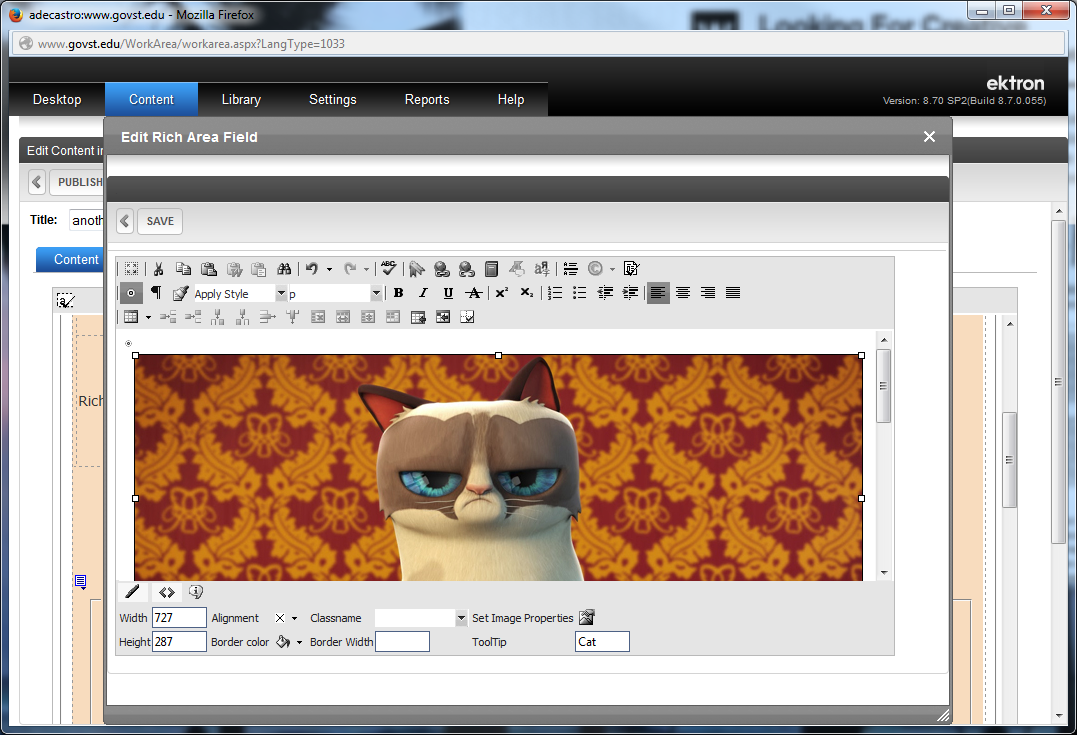 Your image is on your page and uploaded into your directory library. To scale (change size) of your image click on it and look for the white bounding boxes in the corner. Click and drag on one of them to shrink your image.
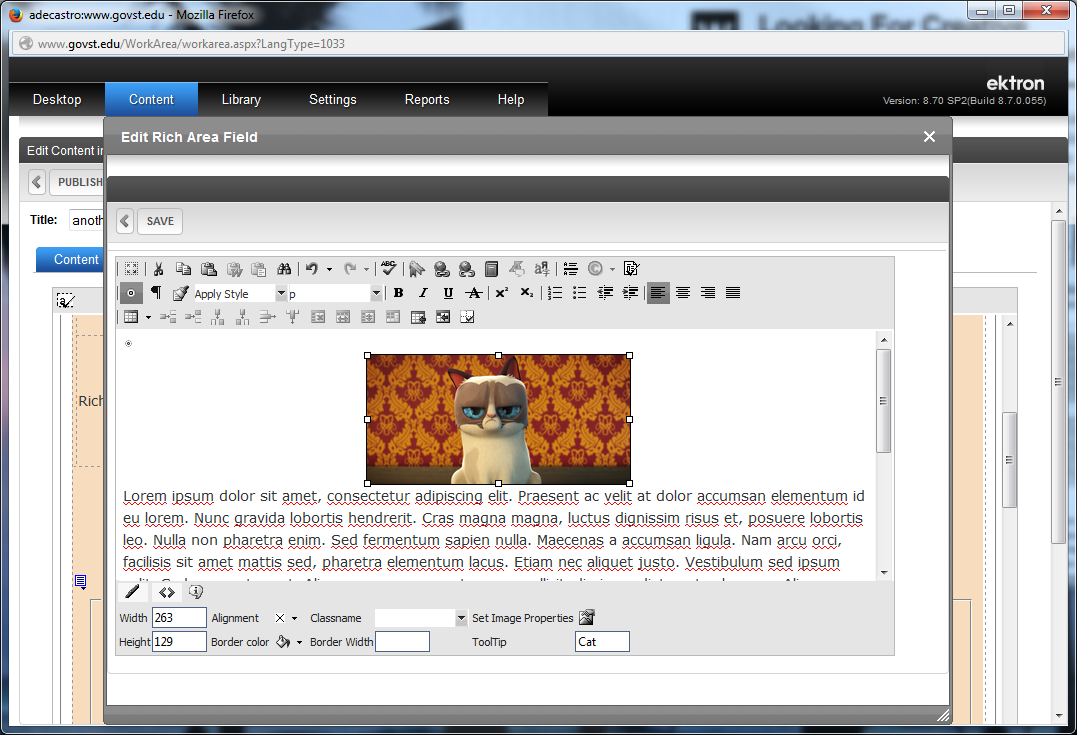 To make your image left aligned or right aligned (with text wrapping around it on either left or right side) click on your image and then click the Set Image Properties icon
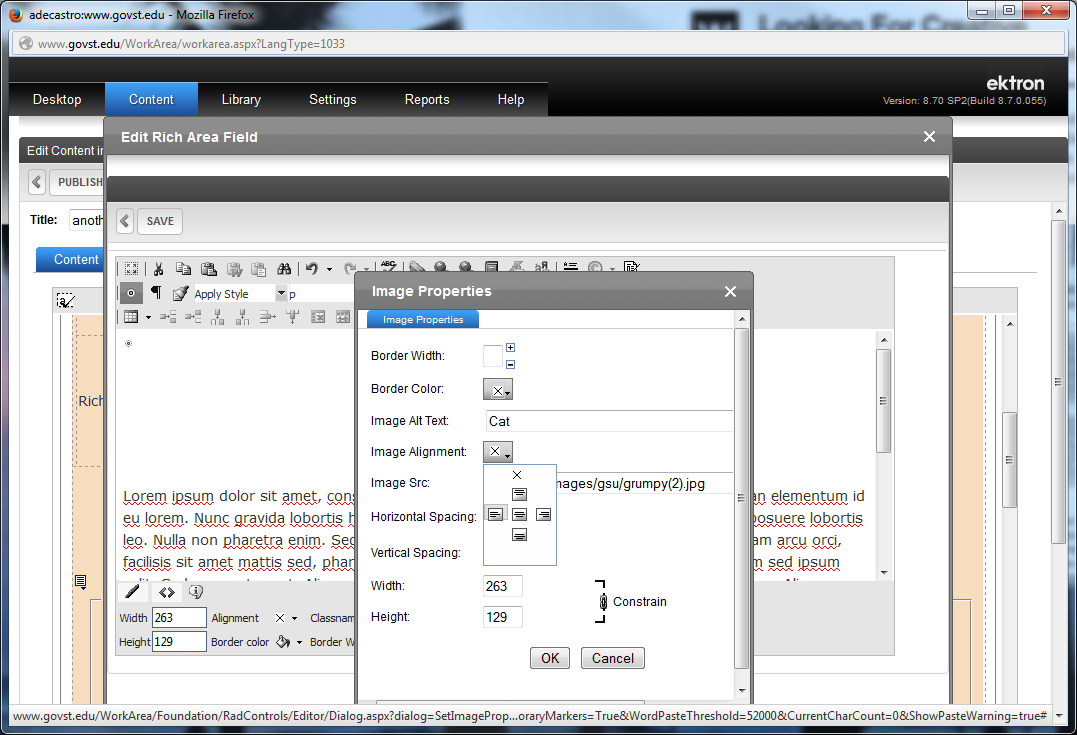 In the Set Image Properties window click on the Image Alignment button and in the drop down select left aligned or right aligned. Then press on the OK button.
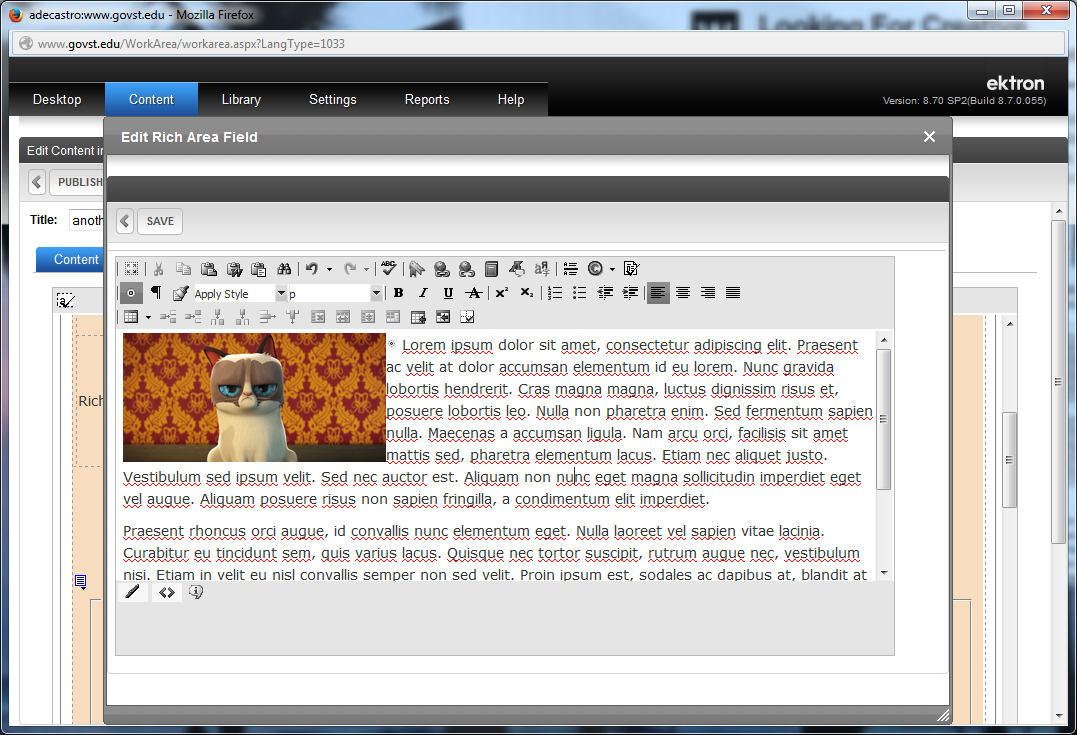 Your image is now left aligned. Click on the Save button if you’re done.
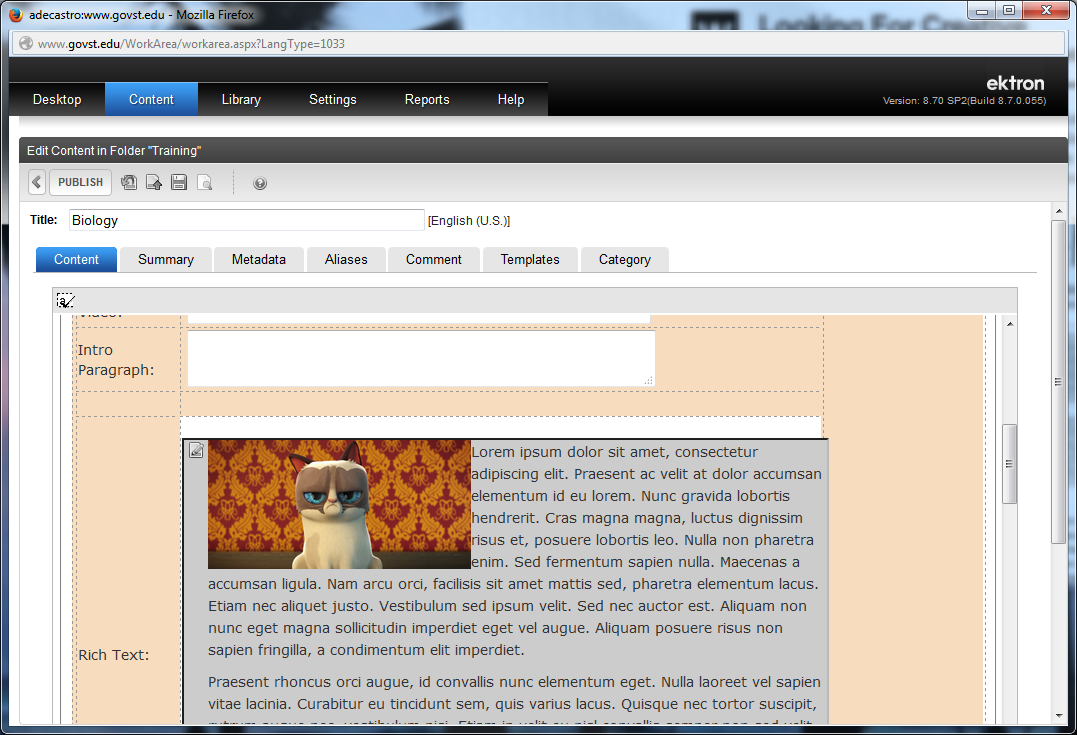 If you’re done editing your content click on the Save File icon to save it (It’s not live yet on the website). Or if you want the updated content to go live on the website you can click on the Publish button.
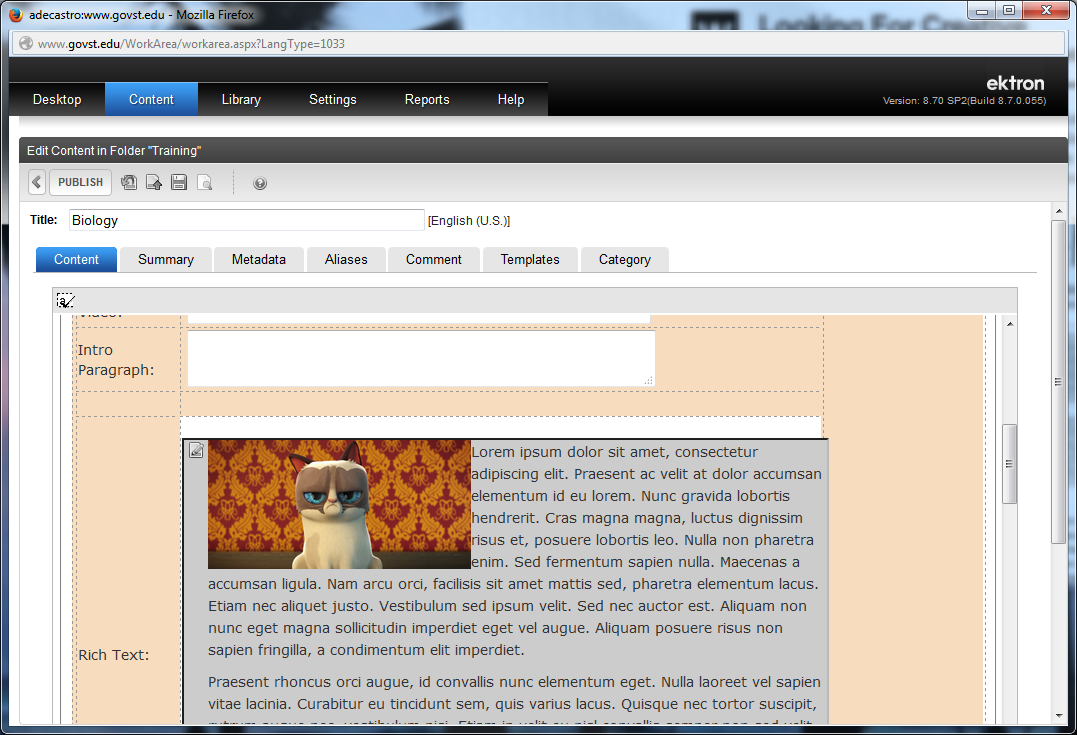 If you’re done editing your content click on the Save File icon to save it (It’s not live yet on the website. You can also preview your page by clicking on the Preview Page icon before you Publish after you save
If you want the updated content to go live on the website you can click on the Publish button.
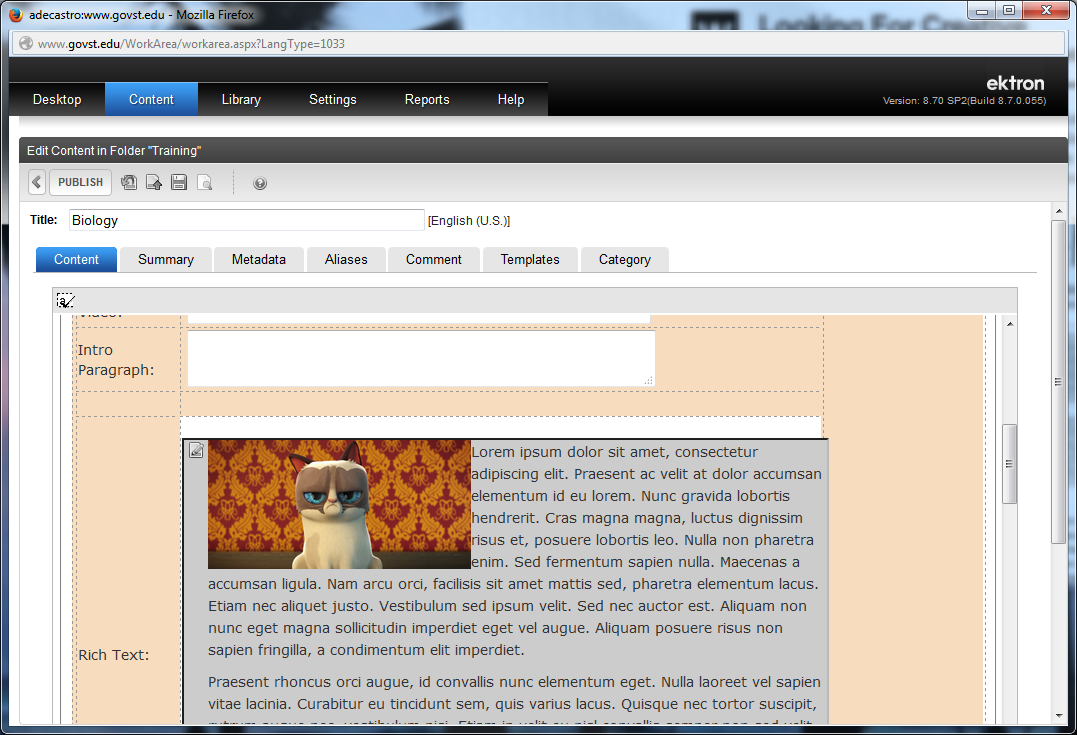 If you want to place a link on your webpage, click on the Edit icon to open an edit window to edit your content.
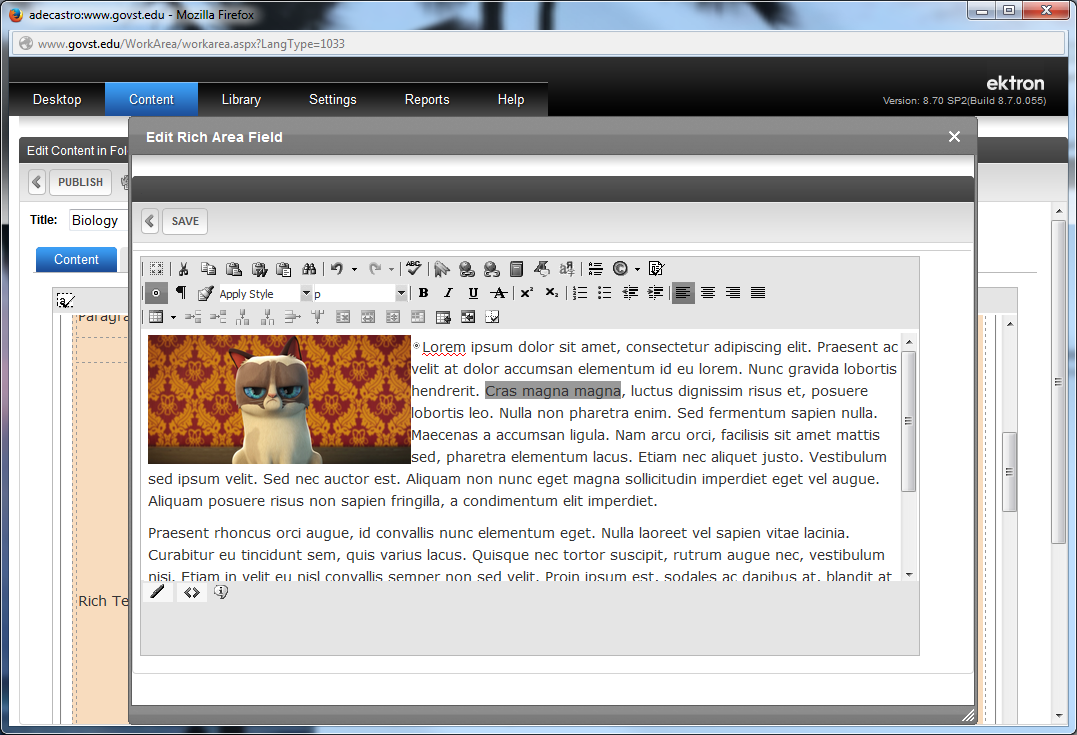 In the Edit Content window, select the text you want to use as a link.
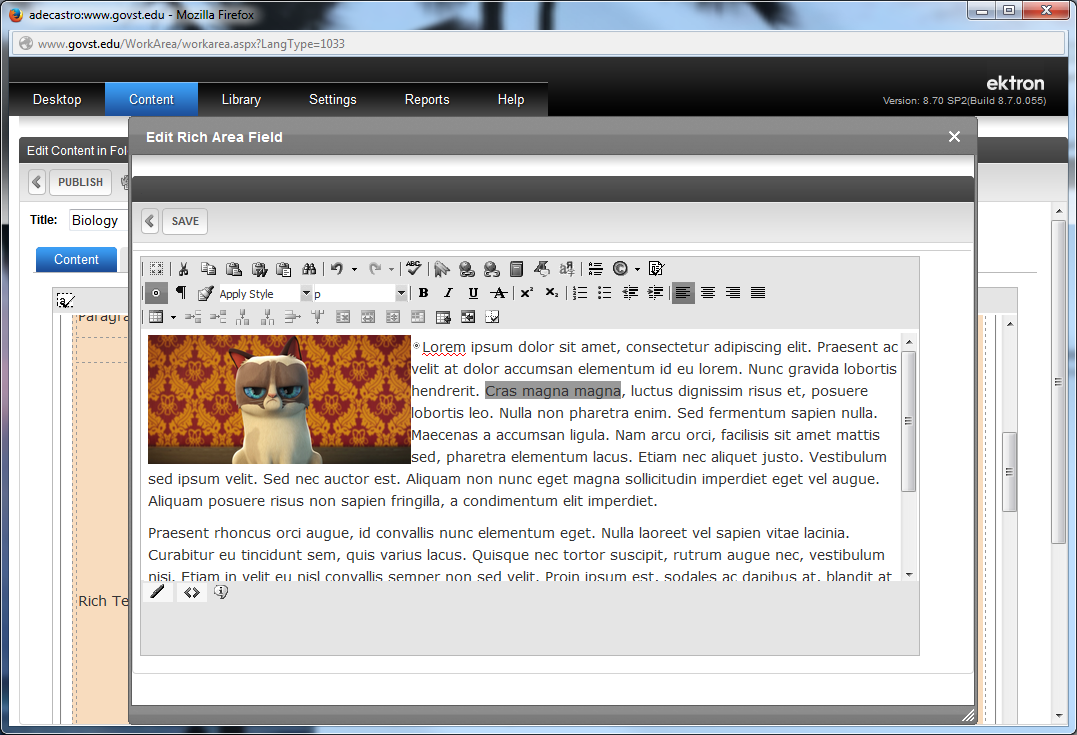 In the Edit Content window, select the text you want to use as a link.
After selecting text, click on the Link tool icon.
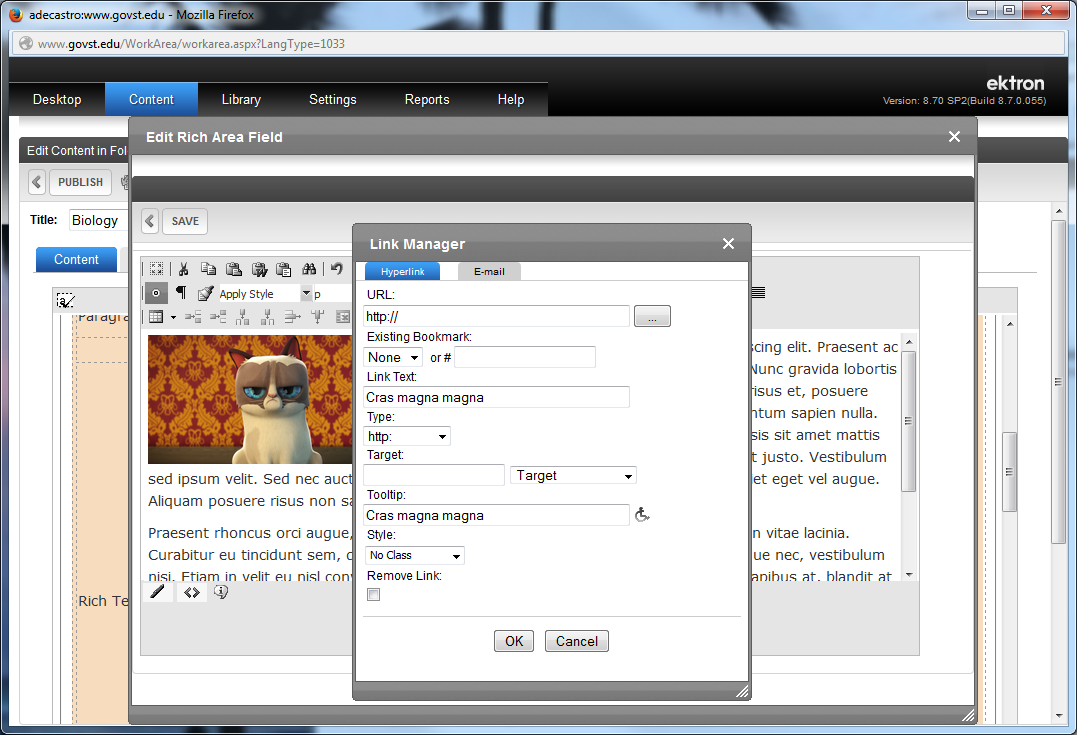 In this form field you can have it link to a site outside of govst.edu (like “yahoo.com”) by typing in the web address here.
If you wanted to link to a page within govst.edu, click on this button
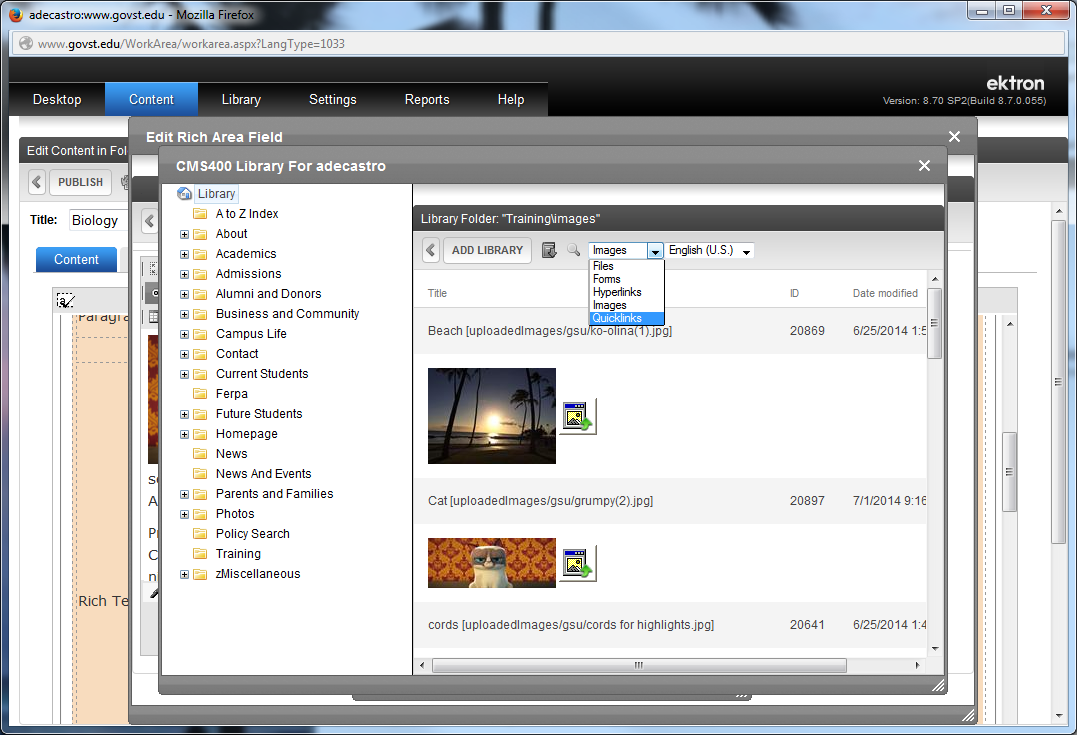 The first thing you want to do is click on this dropdown menu and select Quicklinks from the menu
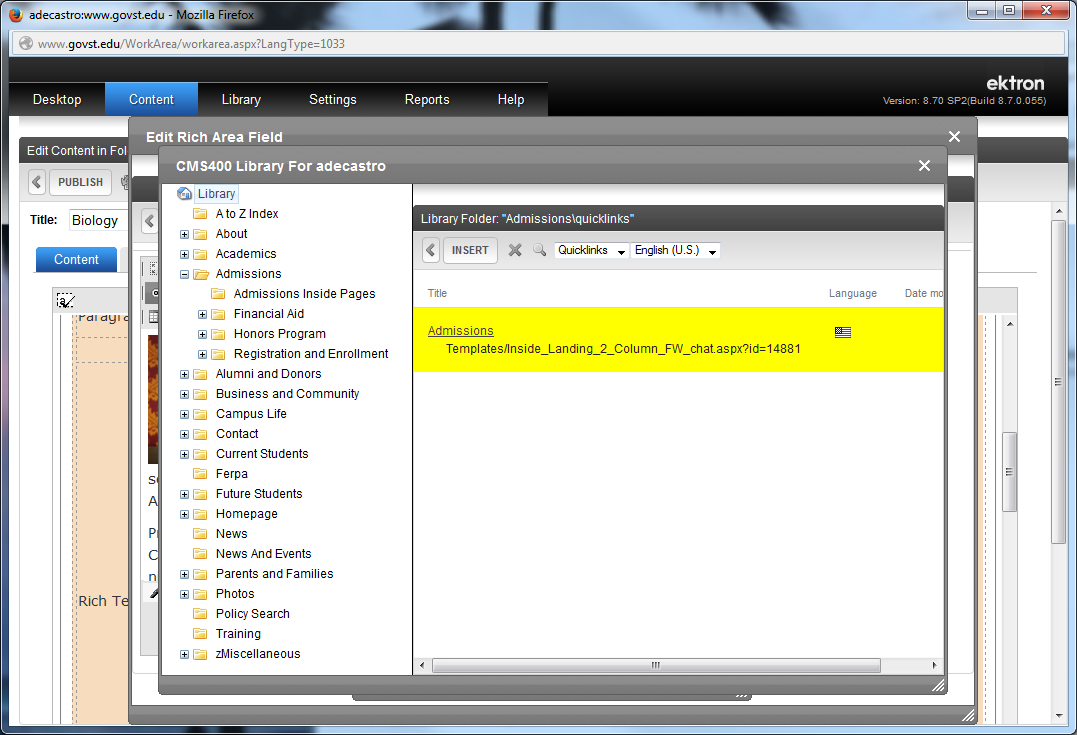 Then select the directory where the webpage you want to link to resides in
Then select page you want to link to
Once the page is highlighted in yellow, click on the Insert button to place the link.
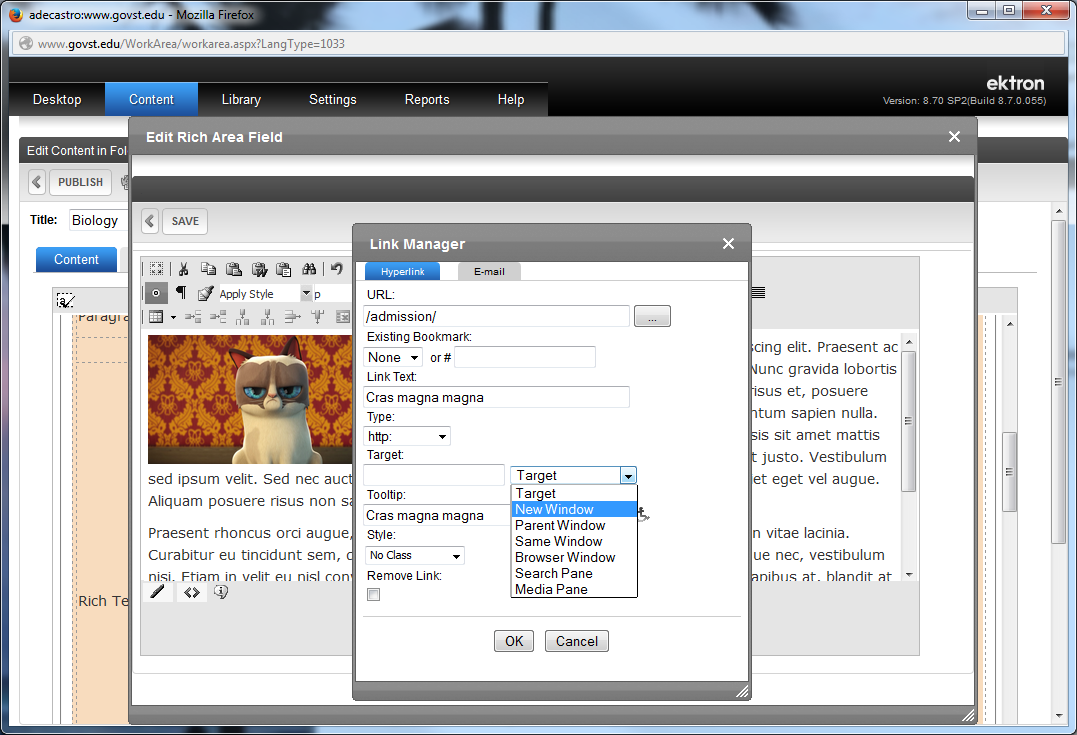 Your link is now selected and ready to be placed.
You also have the option of having the page open up in a brand new tab/browser by selecting New Window in this drop down menu. Meaning: the page will open leaving the original page open as well.
Press OK to save and place the link
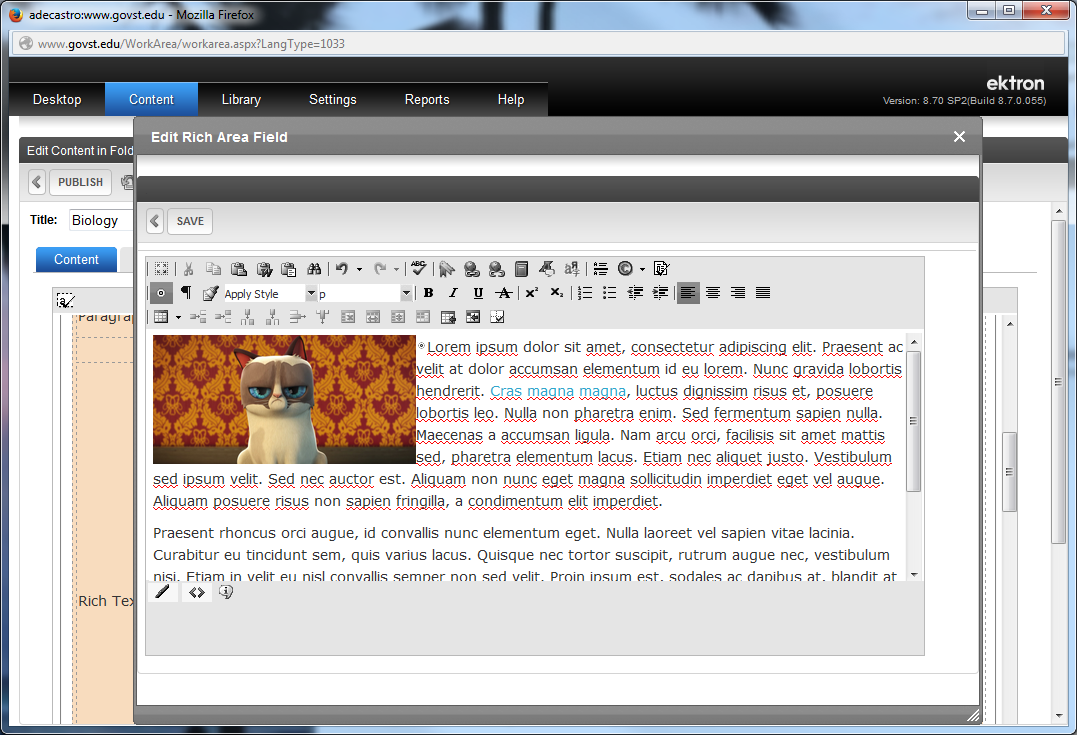 Your link is now embedded unto your web page content.
Click on Save to save the edit.
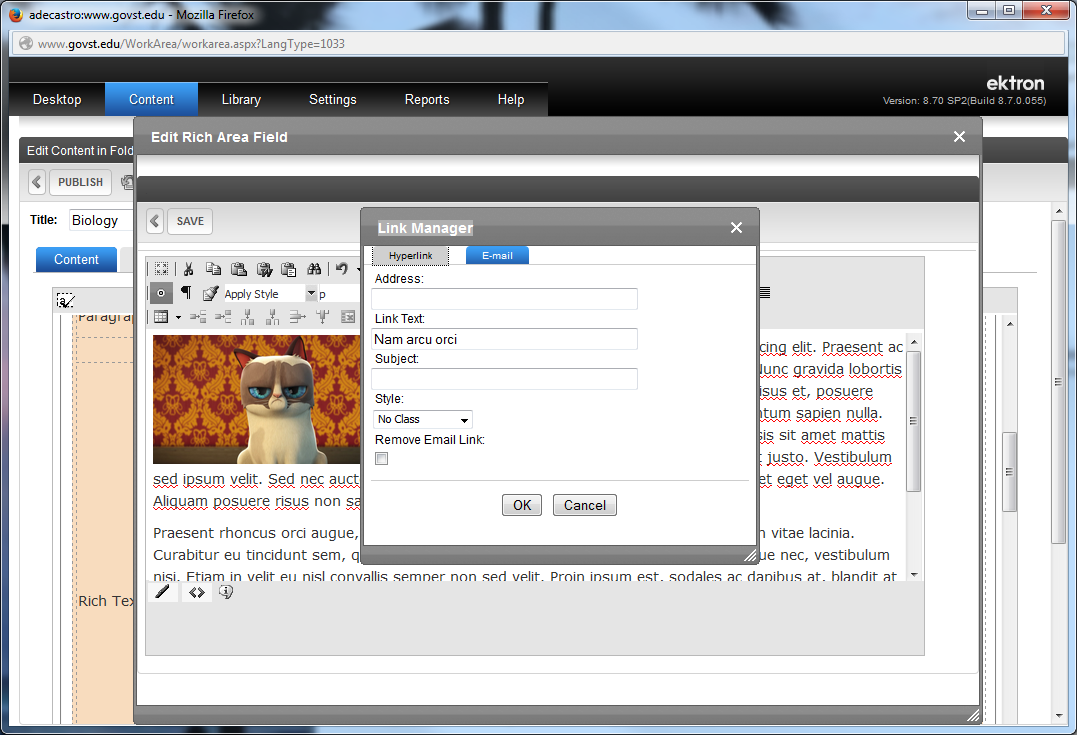 If you want to place an email link, select your text, click on the Link tool icon and in the Place link window click on the E-mail tab.
Then type in the e-mail address you want linked to.
You can even type in the Subject line for the e-mail.
Click on OK to save and place the link.
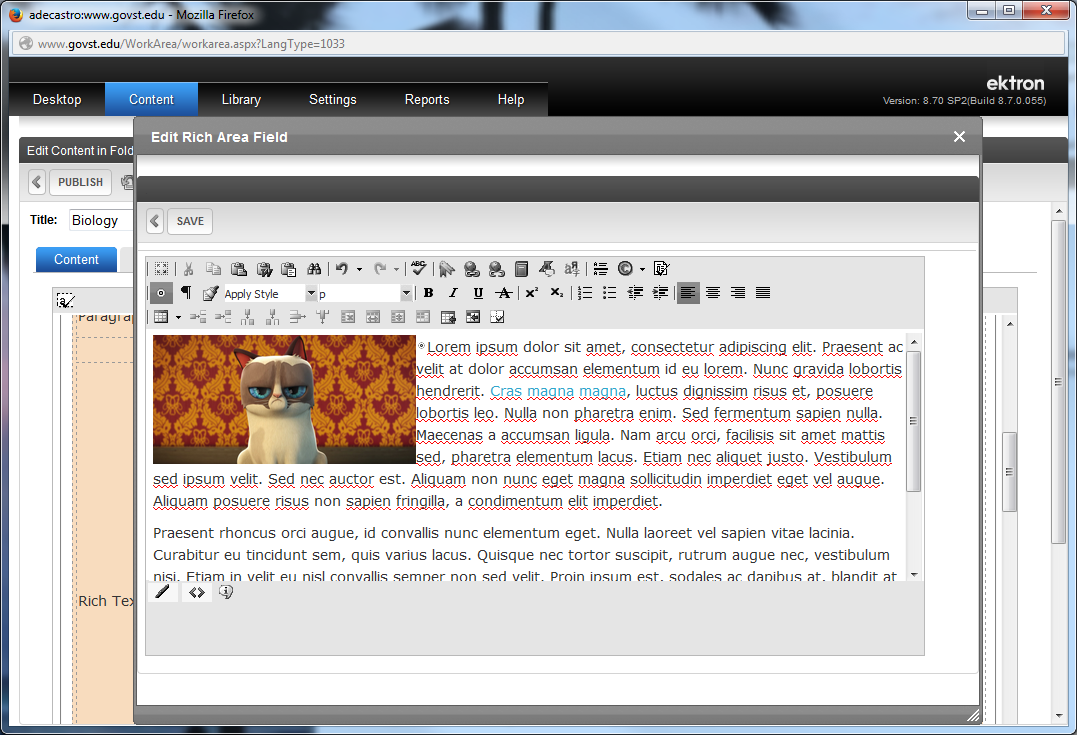 Click on Save to save the edit.
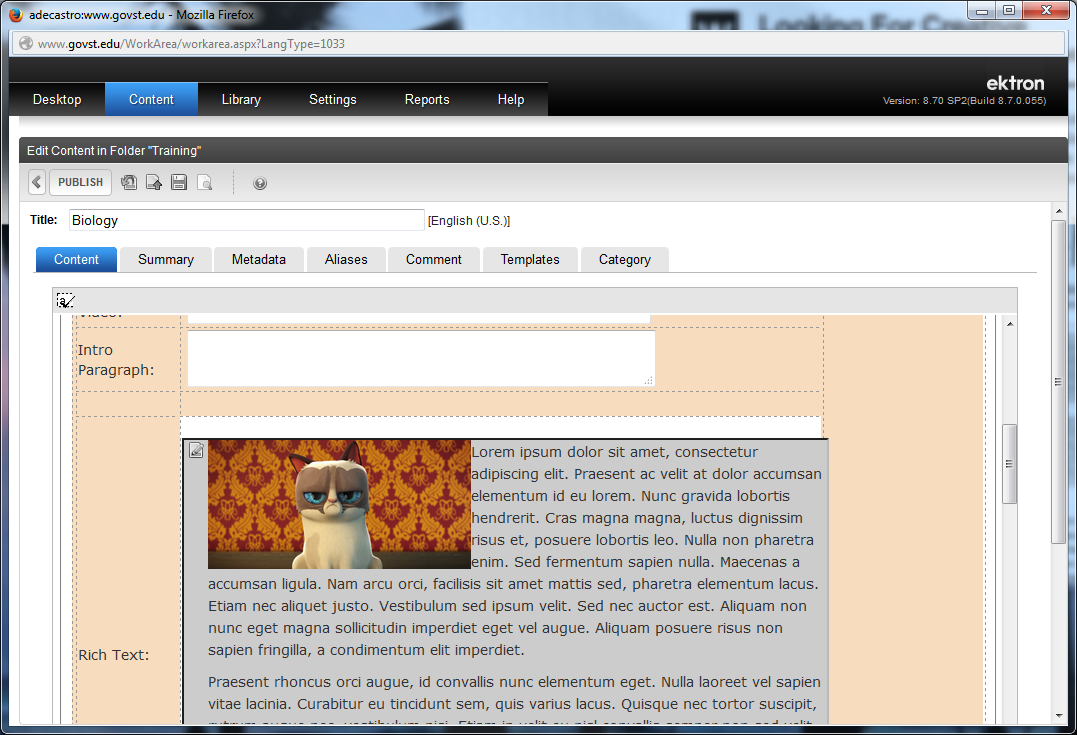 If you’re done editing your content click on the Save File icon to save it (It’s not live yet on the website). You can also preview your page by clicking on the Preview Page icon before you Publish after you save
If you want the updated content to go live on the website you can click on the Publish button.
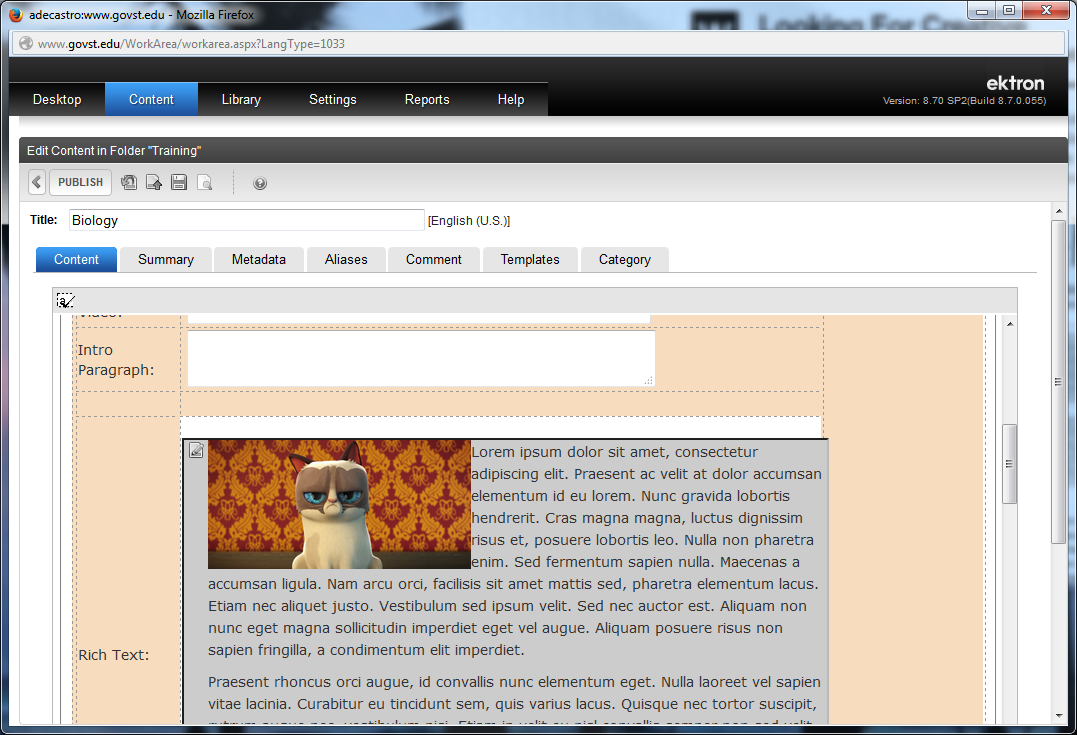 You can also link and upload a PDF on the website while you edit your content. Click on the Edit page icon.
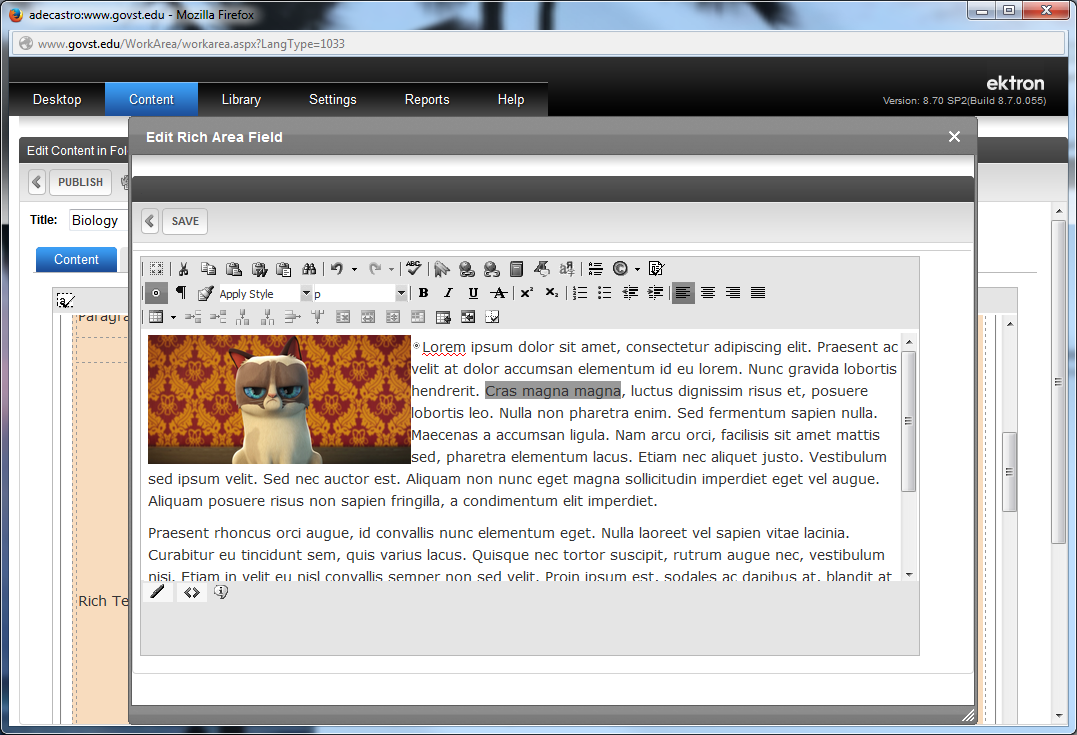 In the Edit Content window, select the text you want to use as a link.
After selecting text, click on the Link tool icon.
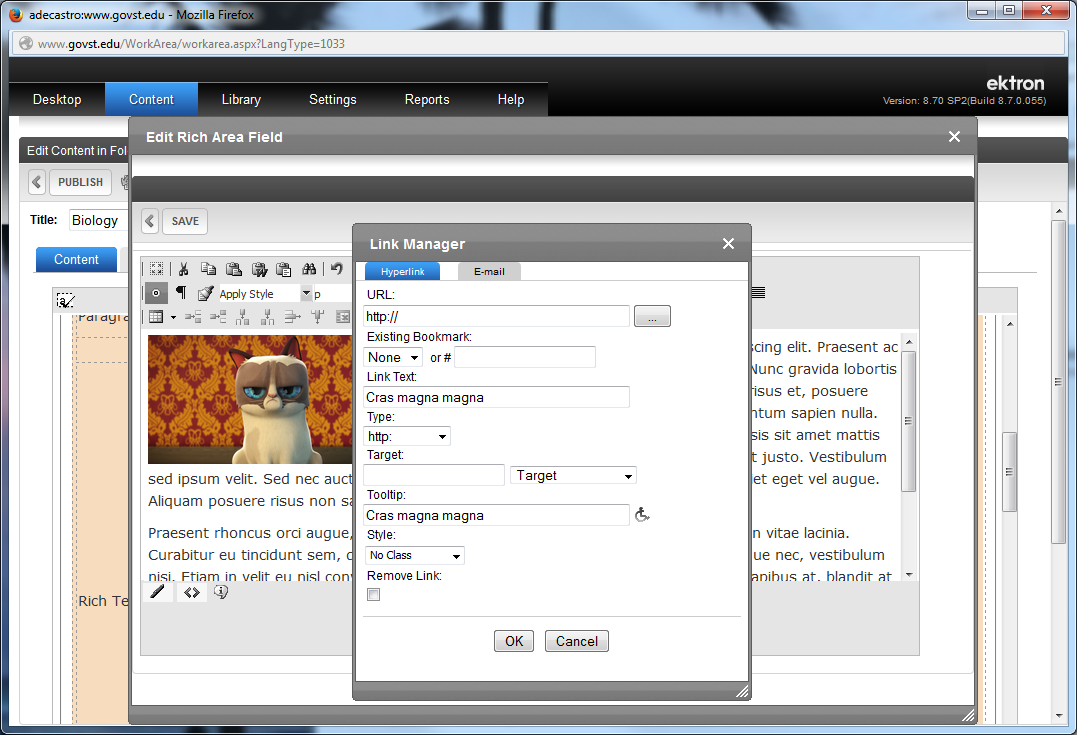 Click on this button to link to your PDF.
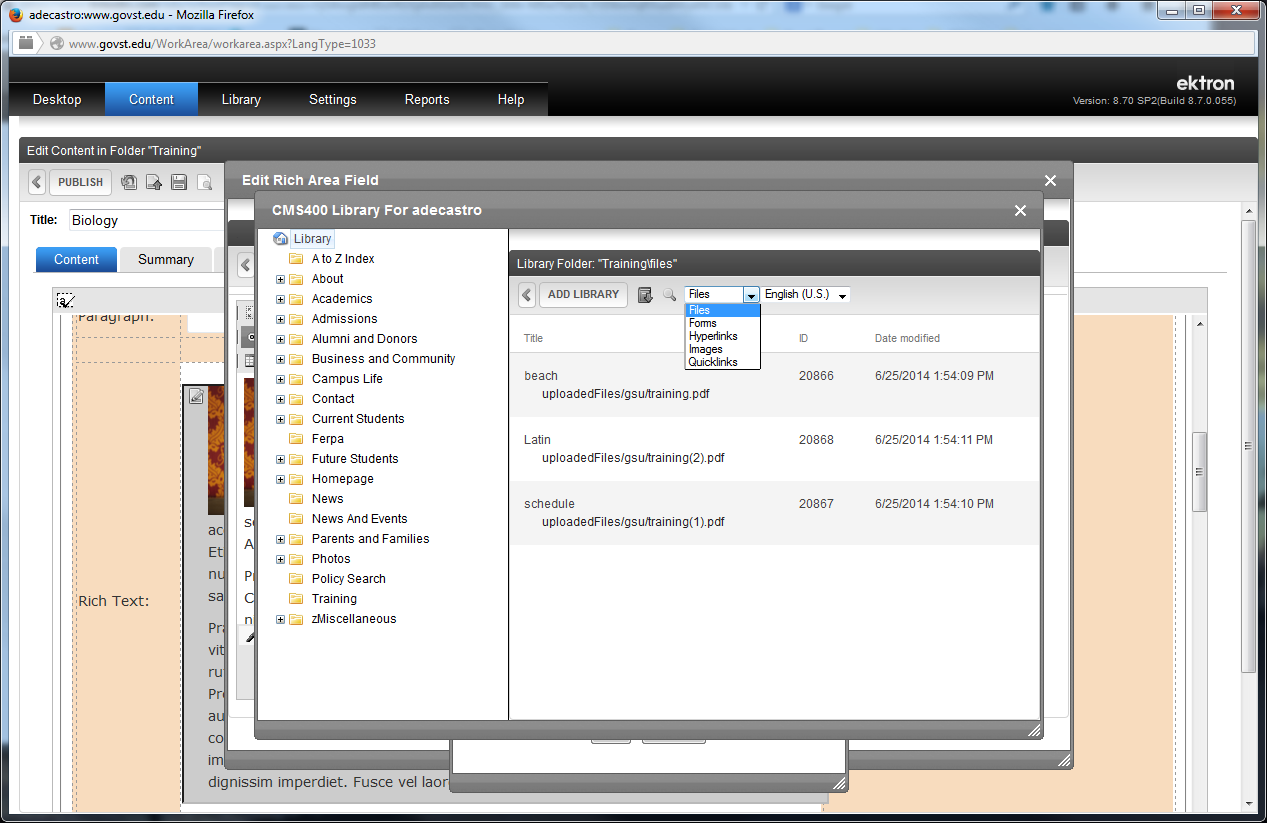 First Make sure you click on the dropdown menu and select Files for your PDF.
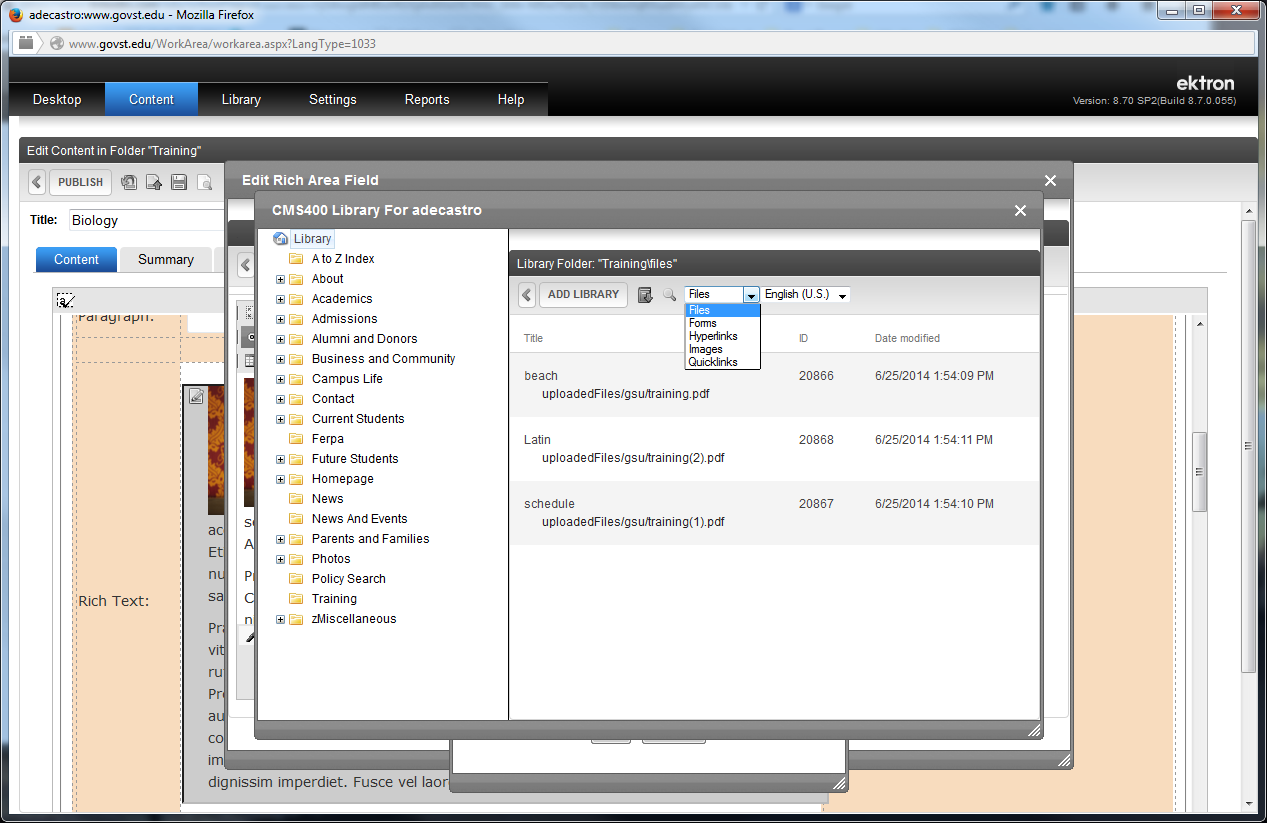 First Make sure you click on the dropdown menu and select Files for your PDF.
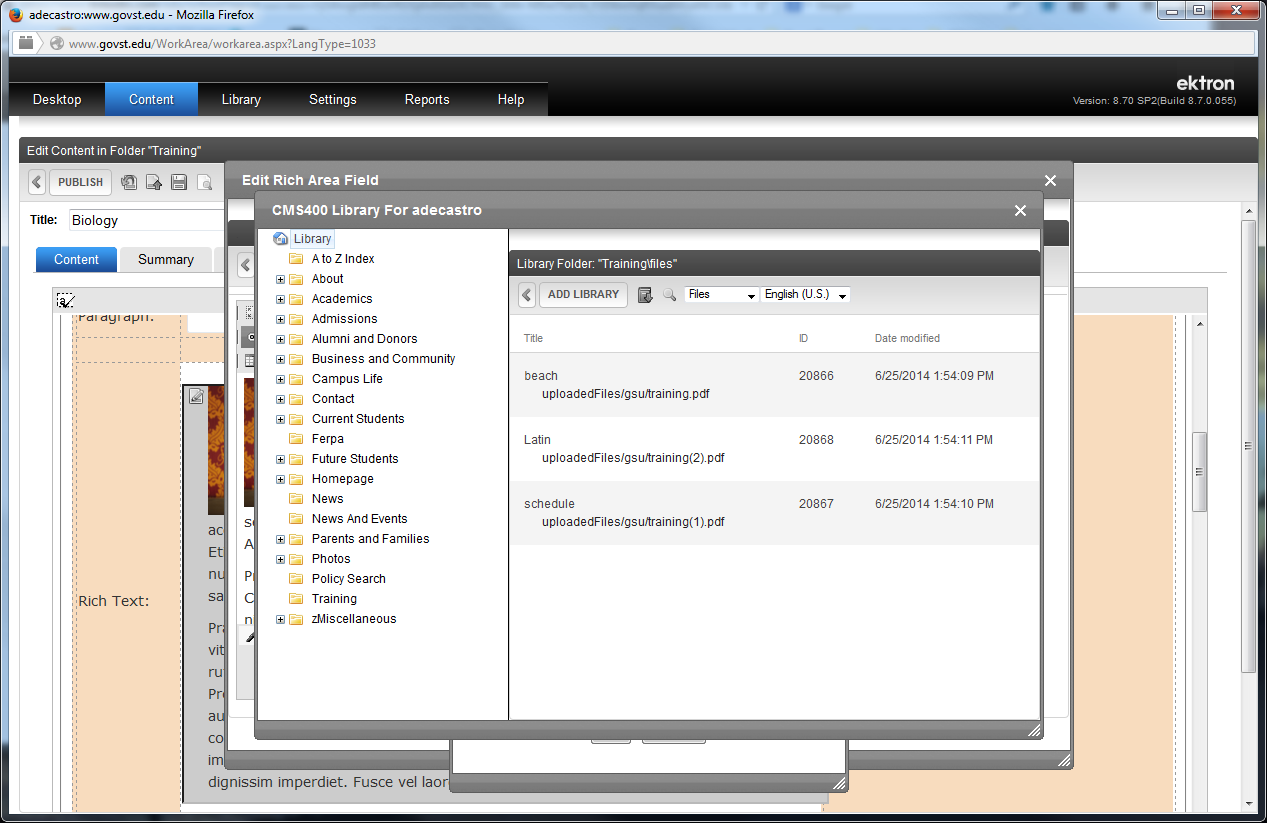 Click the ADD LIBRARY button to upload your PDF.
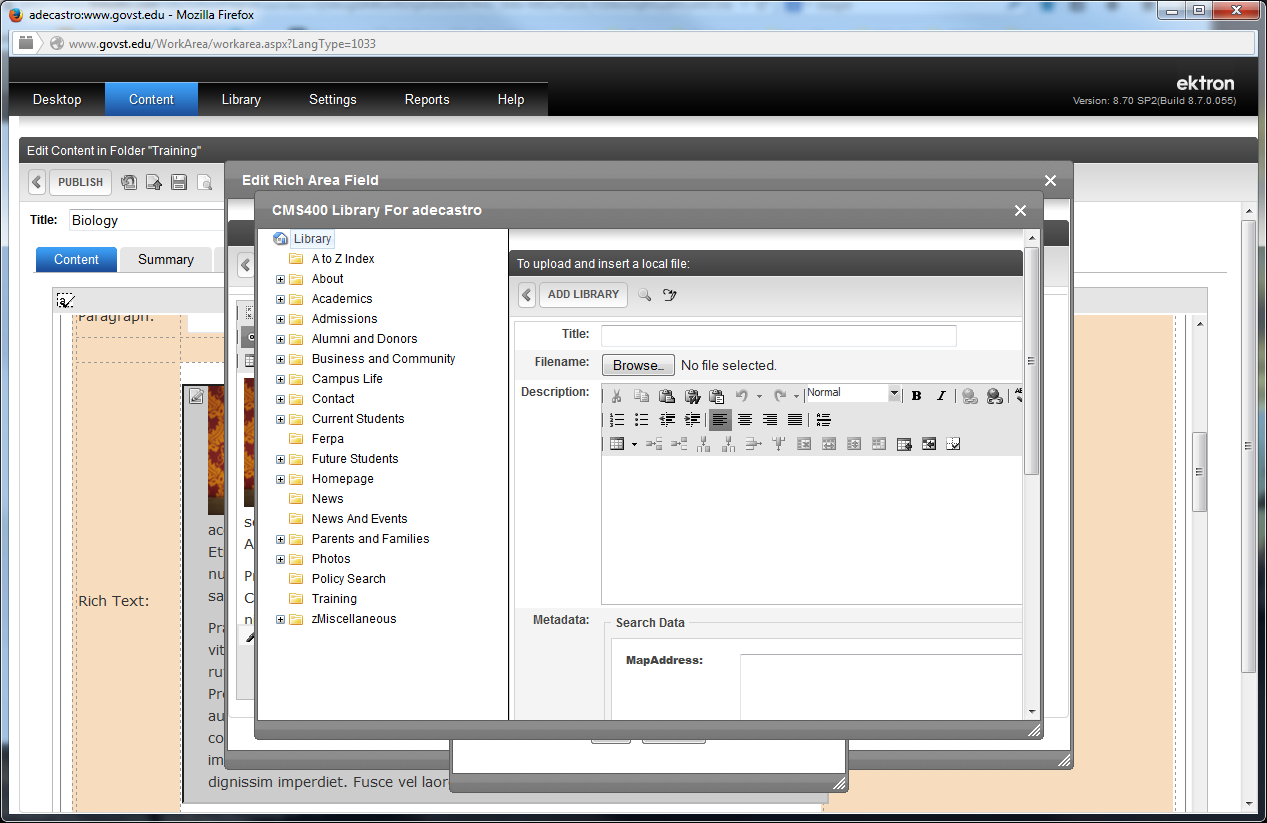 Type in a Title to give your PDF a file name in the CMS.
Click on BROWSE to select your PDF in your computer.
Select your PDF then click on OPEN.
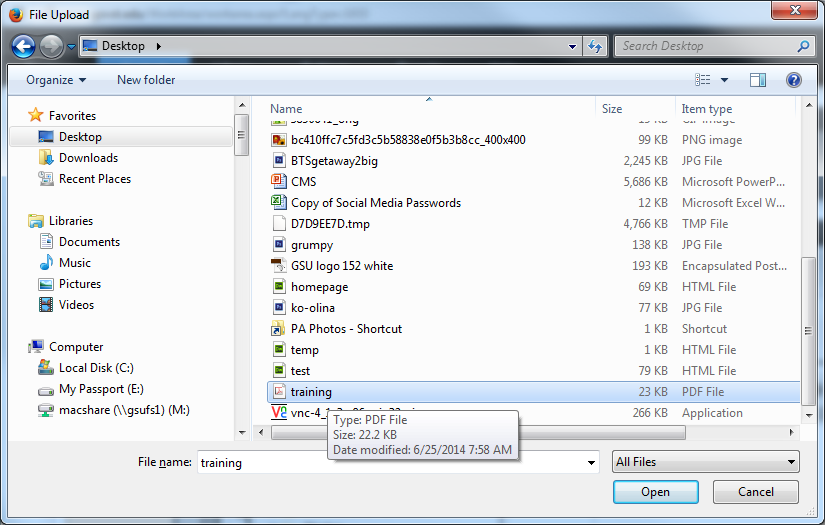 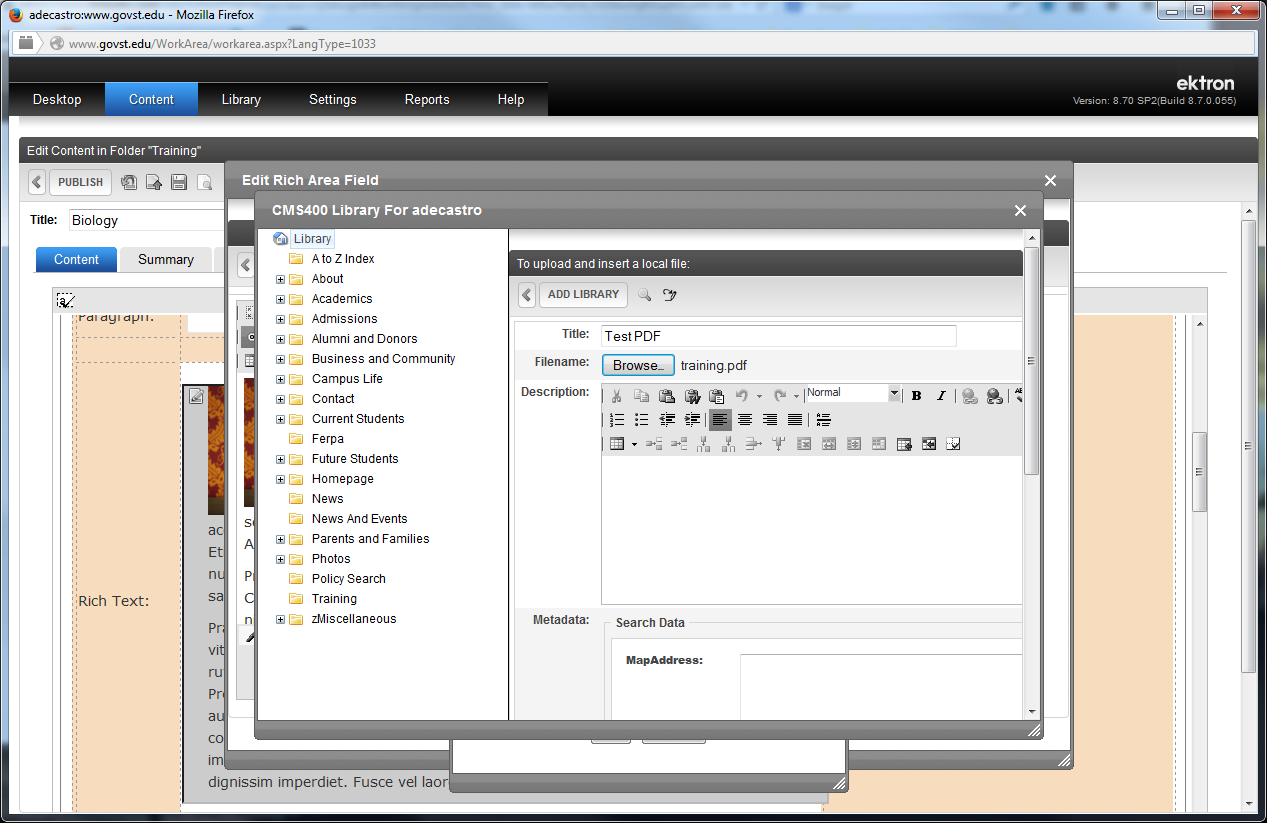 Click the ADD LIBRARY button to save your PDF into the CMS.
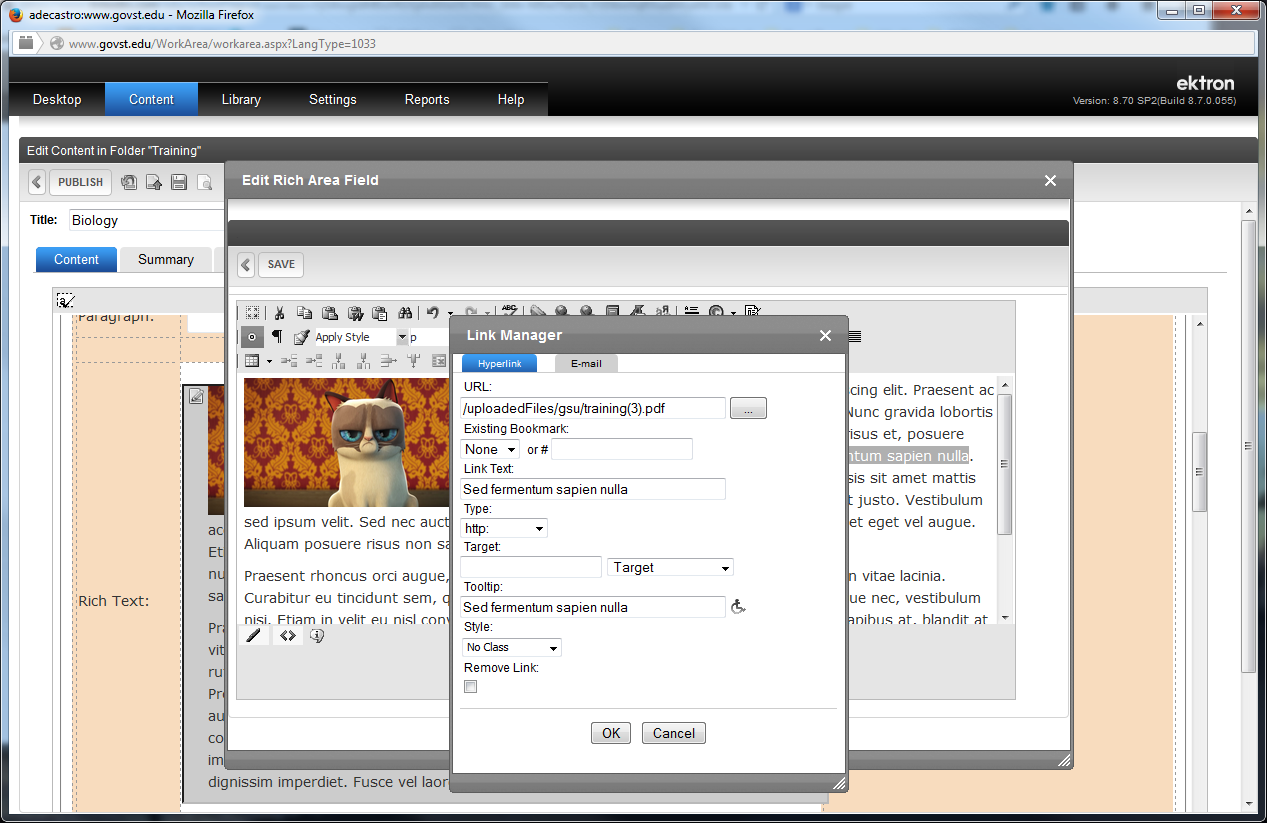 Click the OK button to  link to your PDF from your web page.
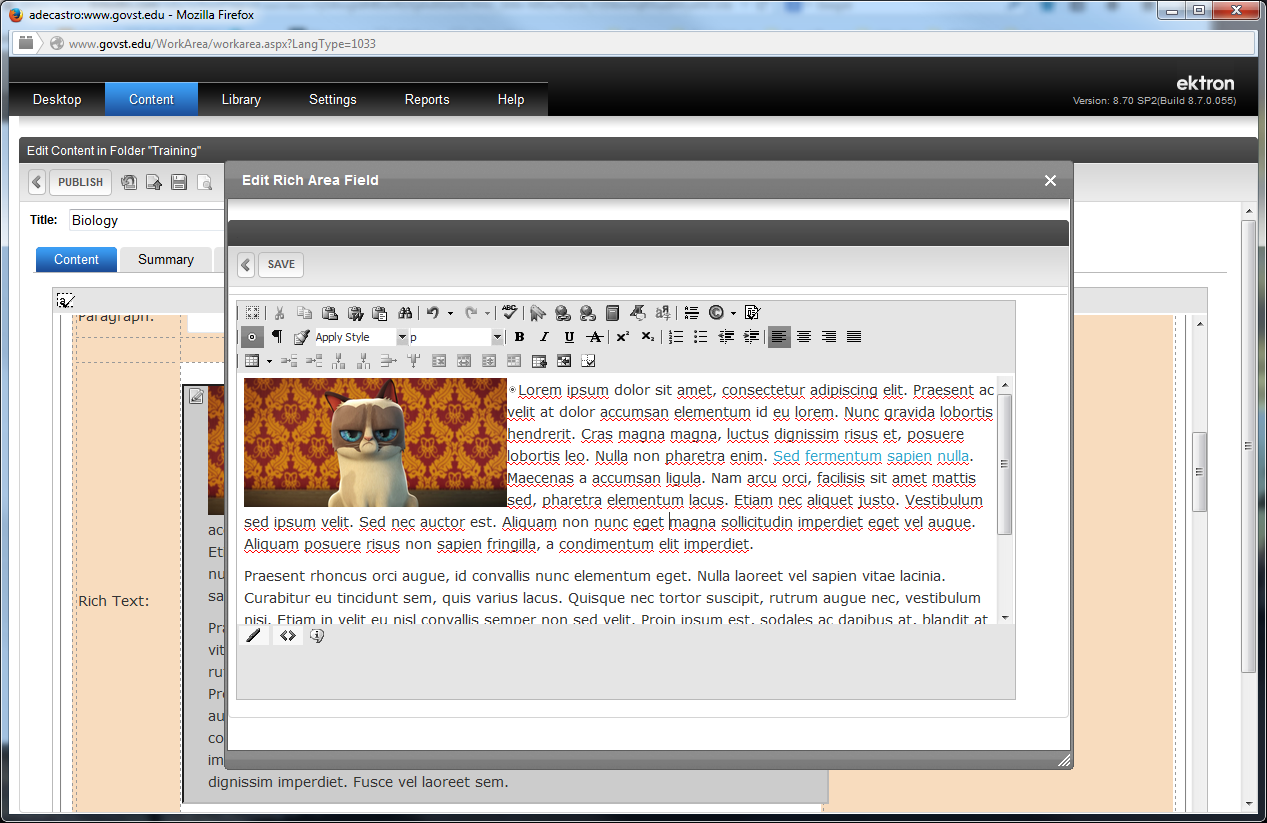 Click the SAVE button to  save your updates.
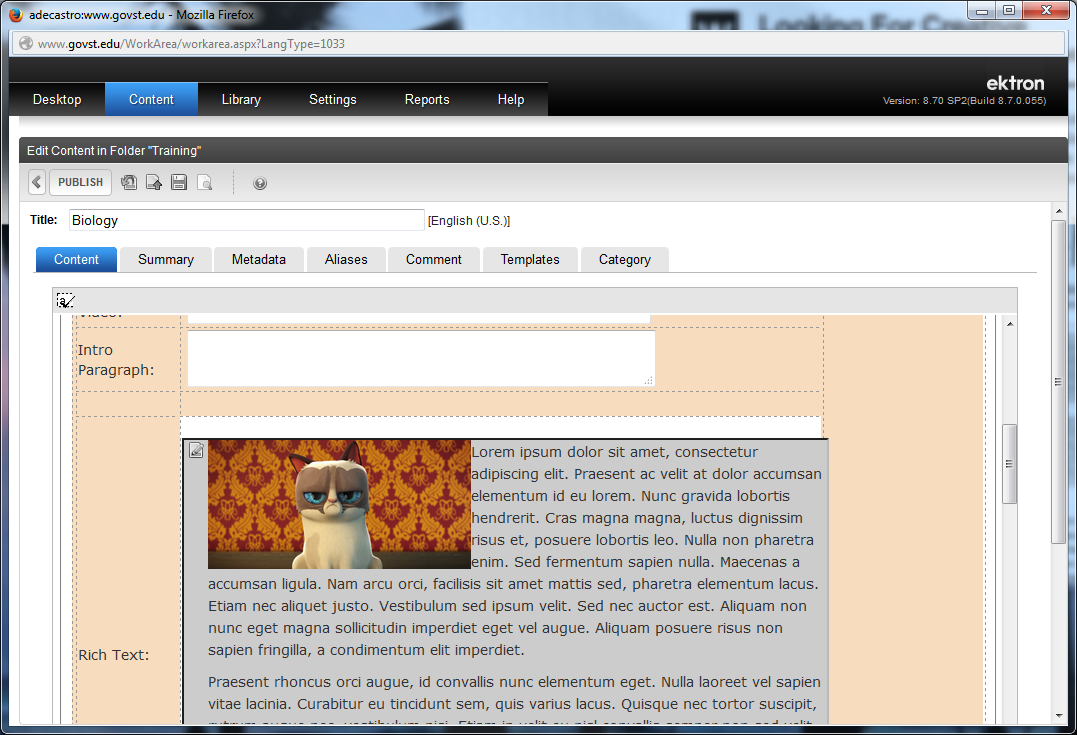 If you’re done editing your content click on the Save File icon to save it (It’s not live yet on the website). You can also preview your page by clicking on the Preview Page icon before you Publish after you save
If you want the updated content to go live on the website you can click on the Publish button.
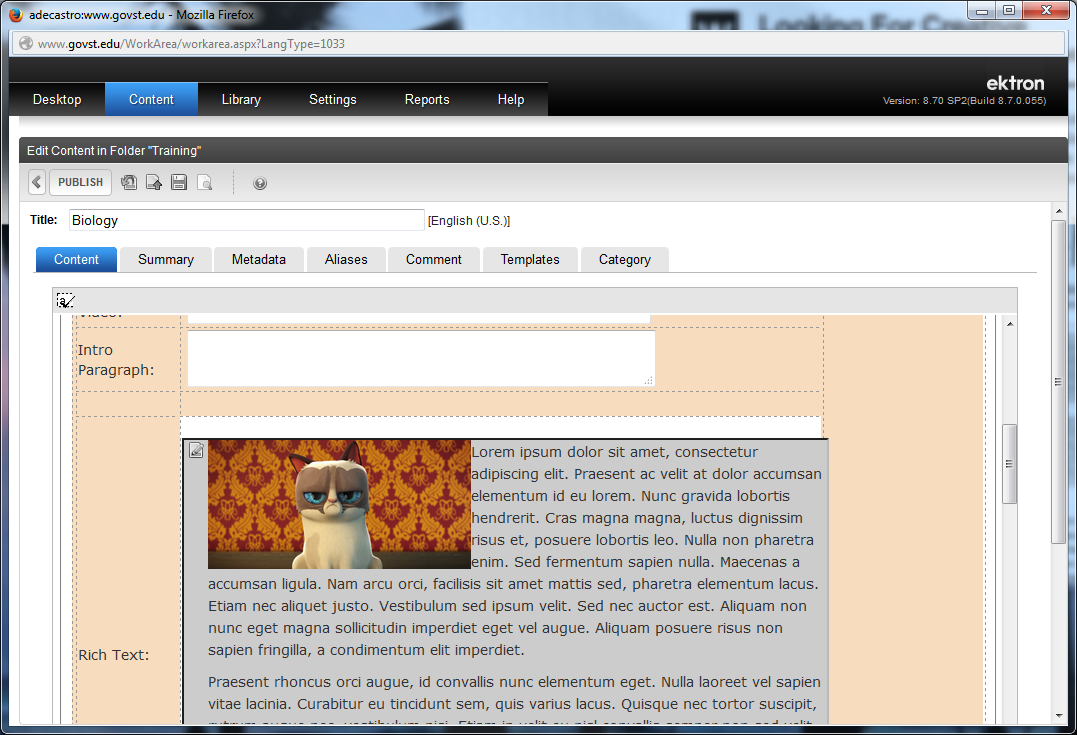 You can place a table into your web page if you need a grid will cells and rows to place your content into. Just click on the Edit Content icon.
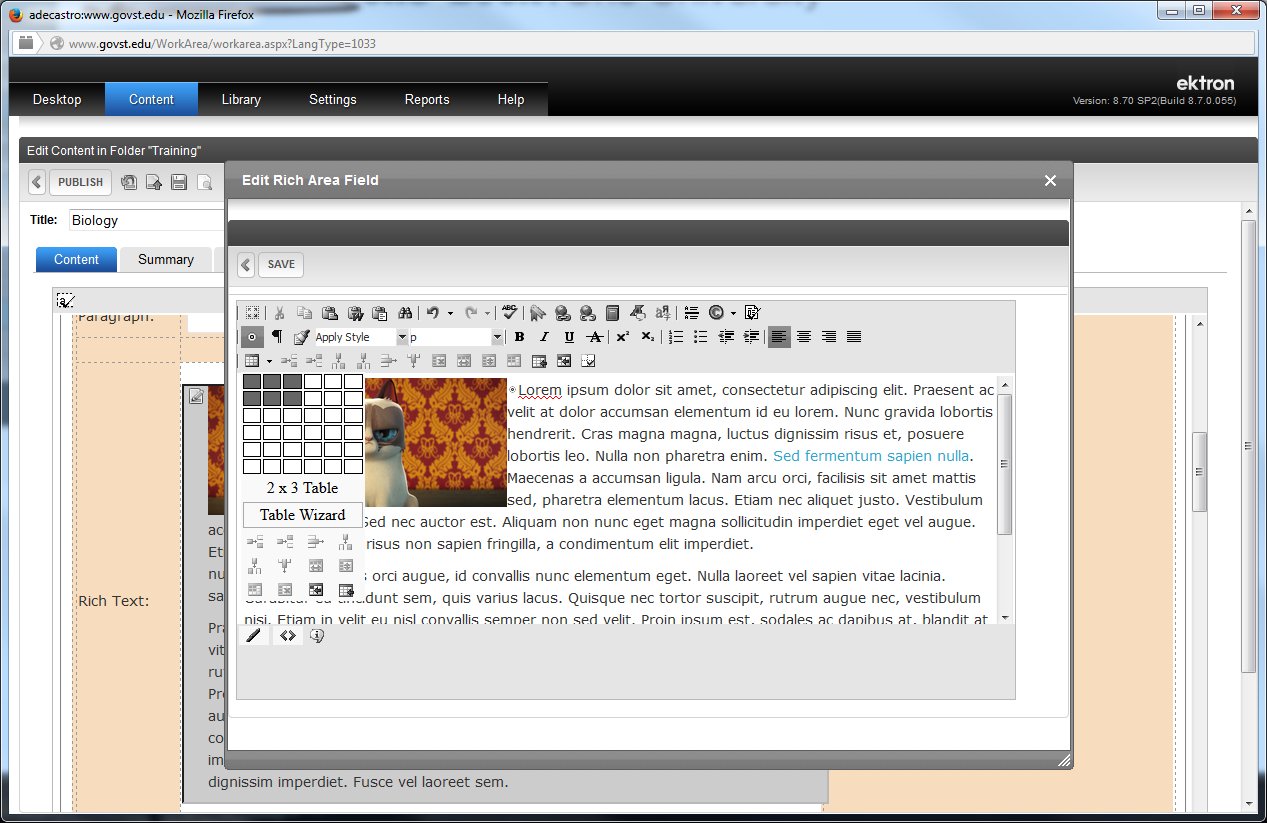 In the Edit Content window, click on the Table Grid icon and select the amount of rows and columns you need for the table in the grid.
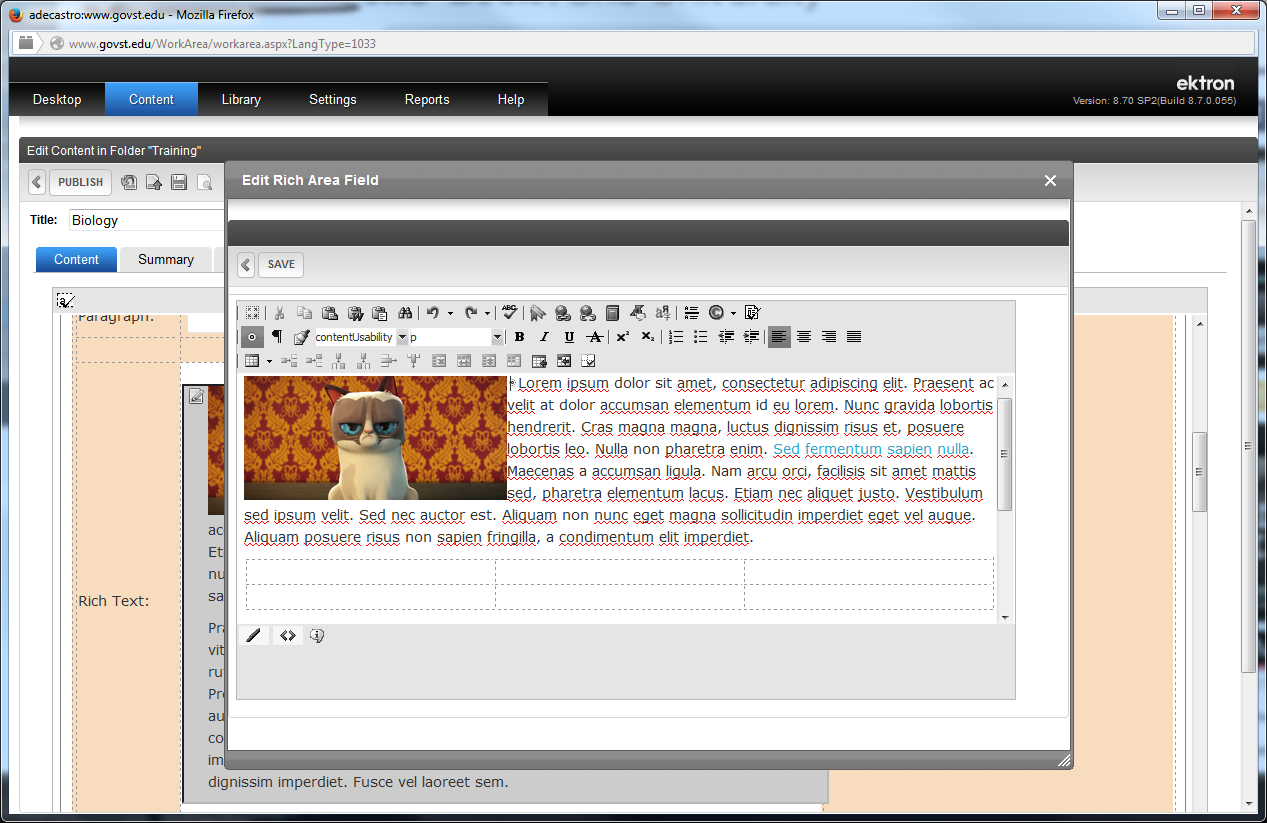 Your table appears in the area where you clicked on to place it.
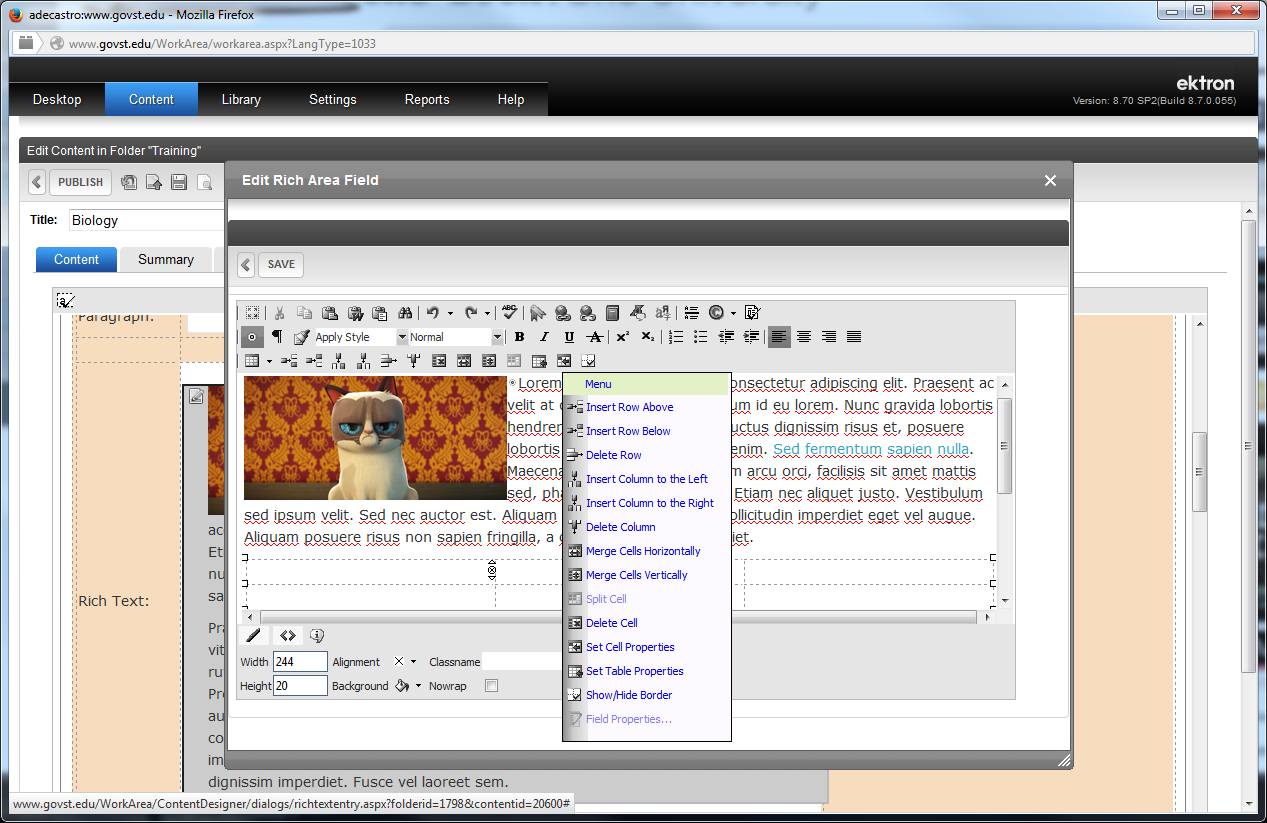 If you need to adjust your table, insert a row or column, delete a row or column,  set the size of your table, the size of your cell, or modify the cell itself (like placing a background color), right-click inside the cell and a properties menu appears.
Select the property category you need to edit.
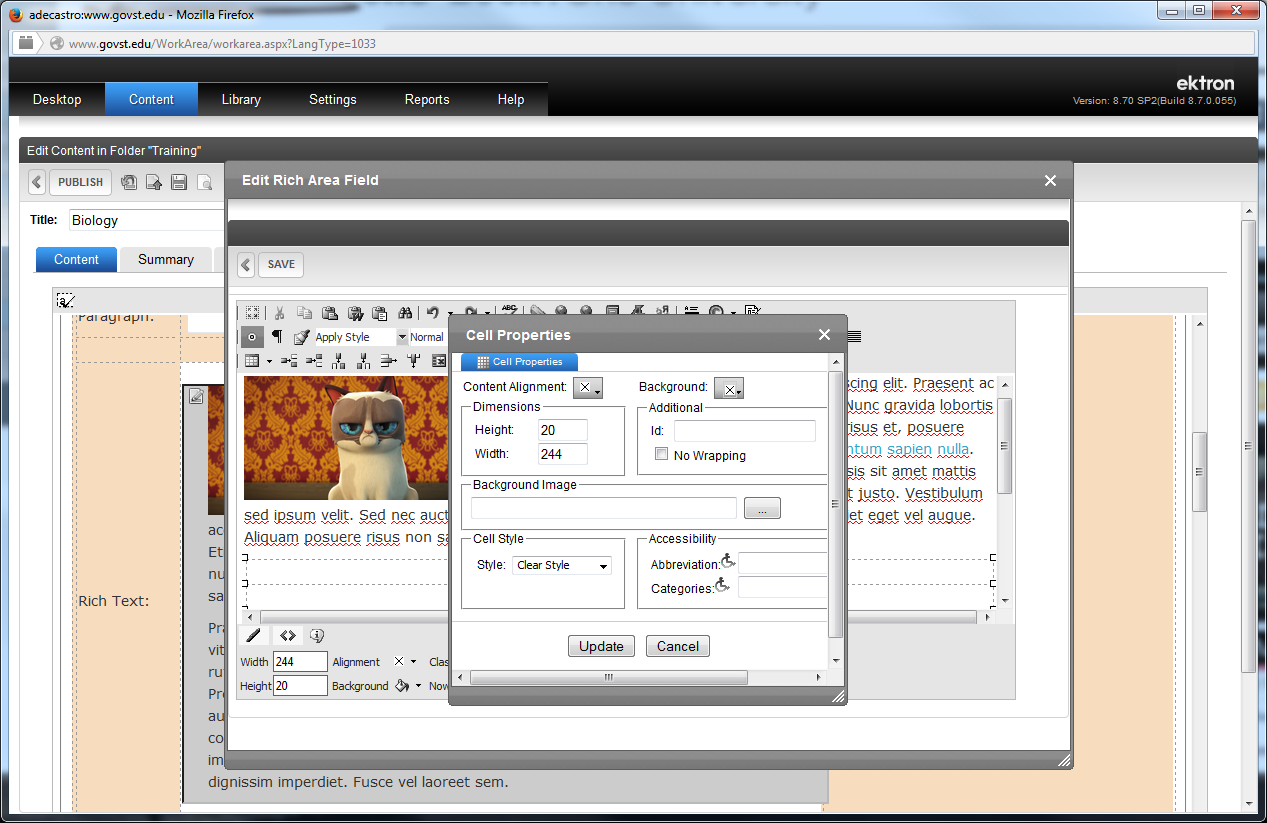 An edit properties window appears. Just make the changes you need and then click on the UPDATE button..
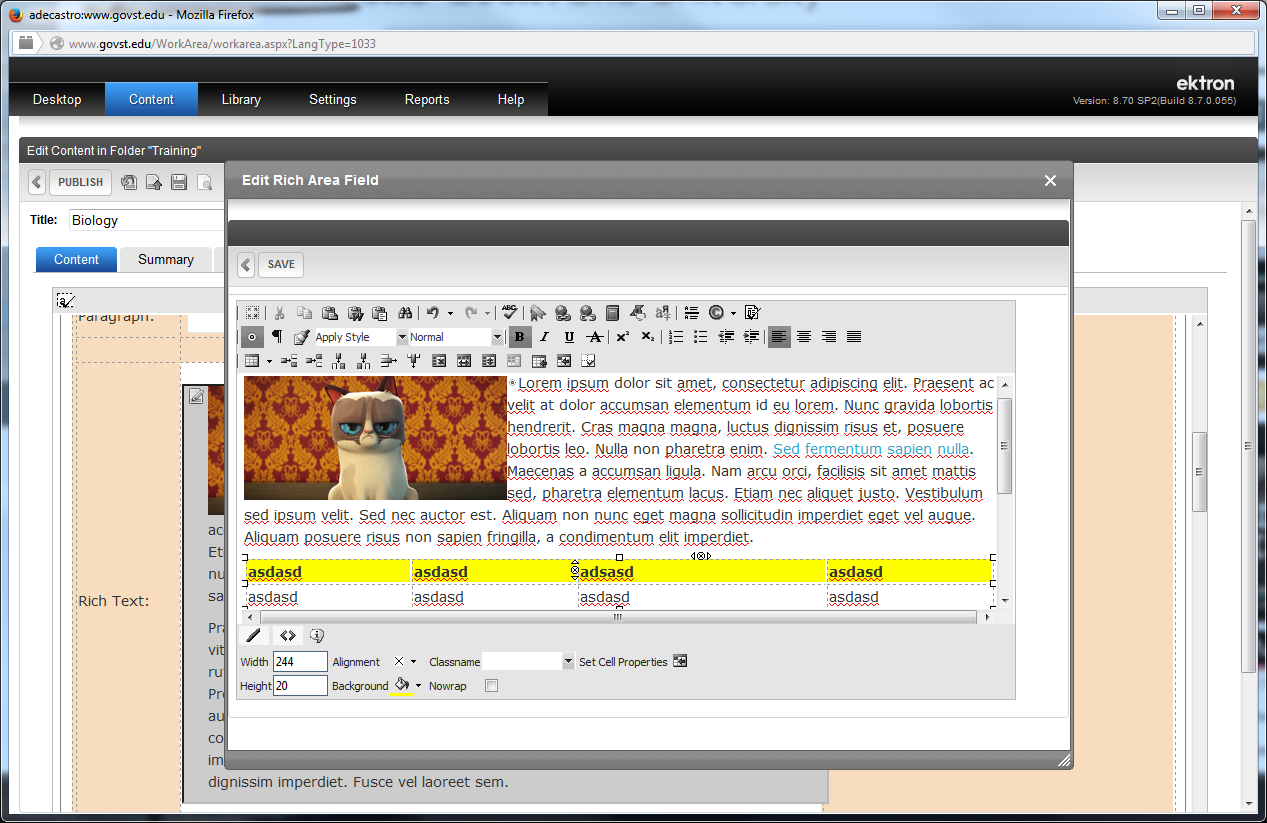 Your table should appear where you wanted it to appear.
Click on SAVE to change you updates.
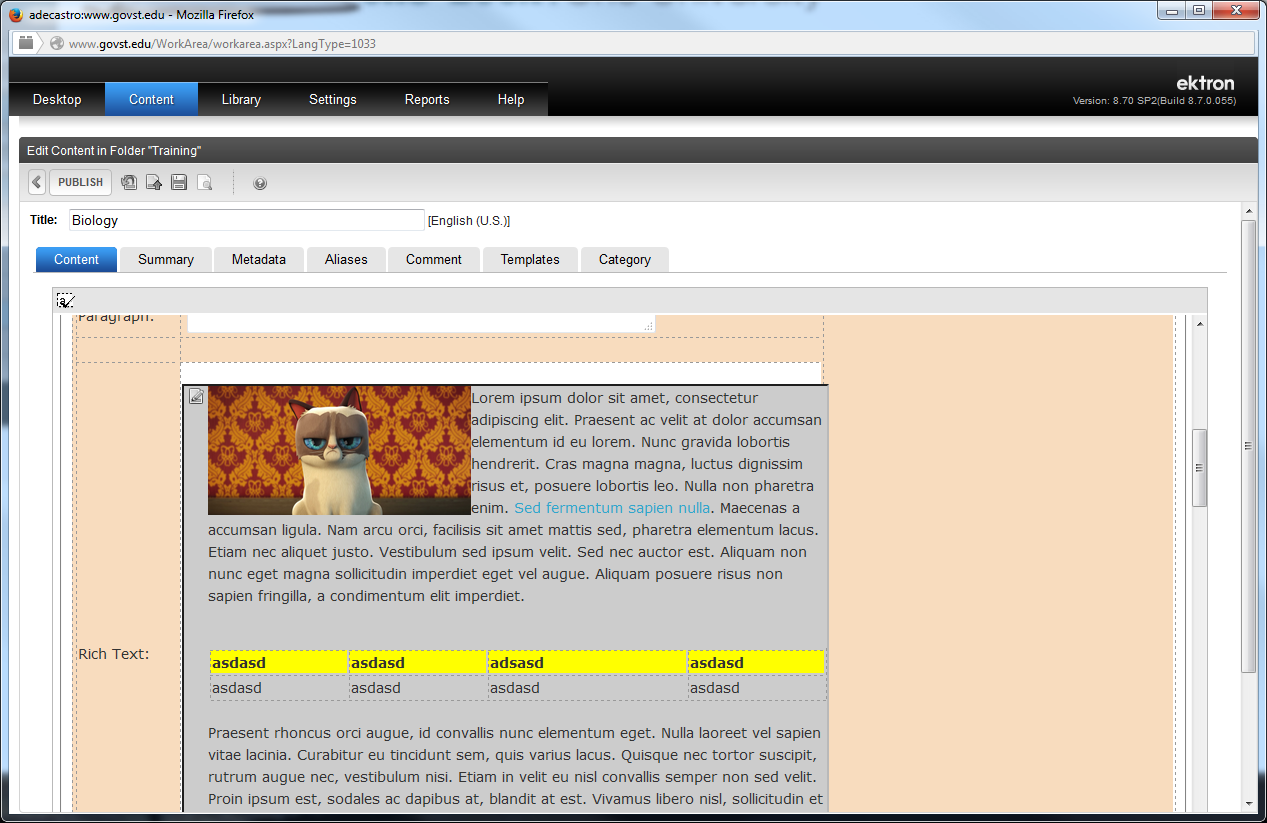 If you’re done editing your content click on the Save File icon to save it (It’s not live yet on the website). You can also preview your page by clicking on the Preview Page icon before you Publish after you save
If you want the updated content to go live on the website you can click on the Publish button.
How To Update an Existing PDF File
There will always be a need to update an existing PDF file from an outdated file
 By using this method, all links that lead to this document will remain intact, meaning by updating this document users will not go to a broken link. It’s the same link just an updated document.
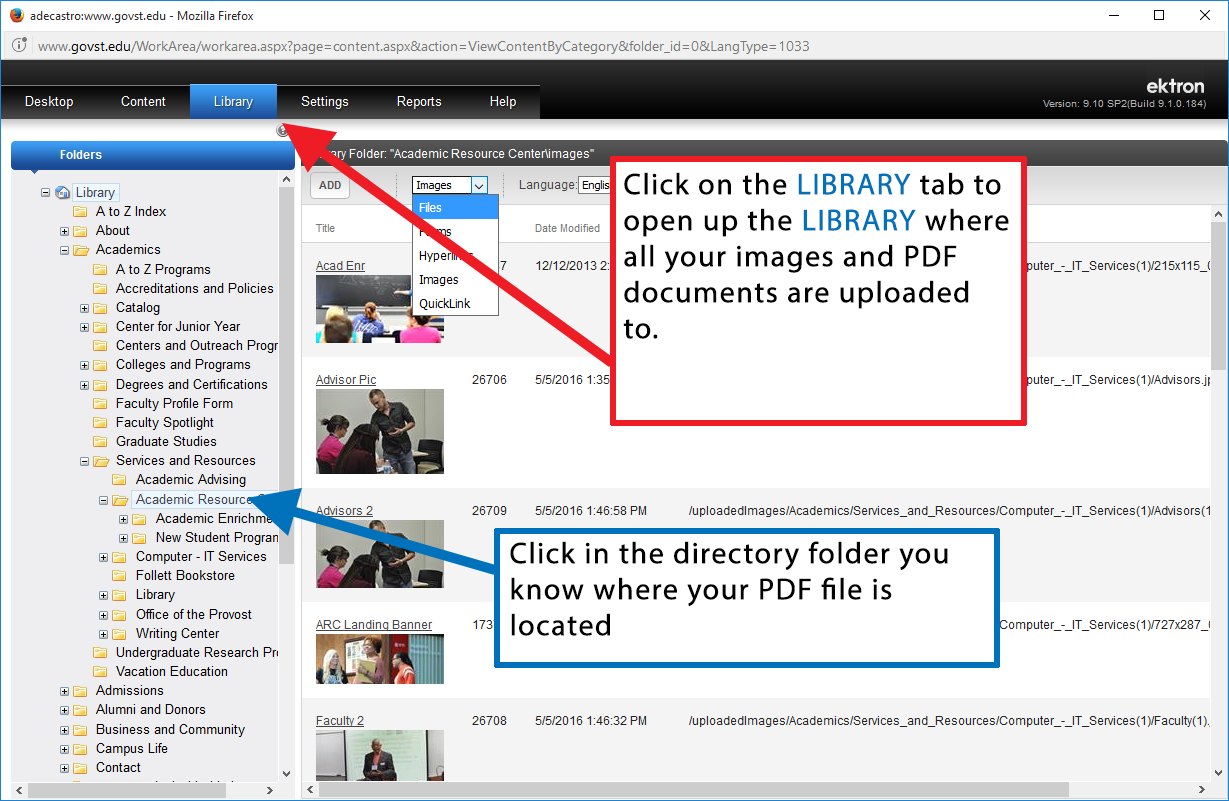 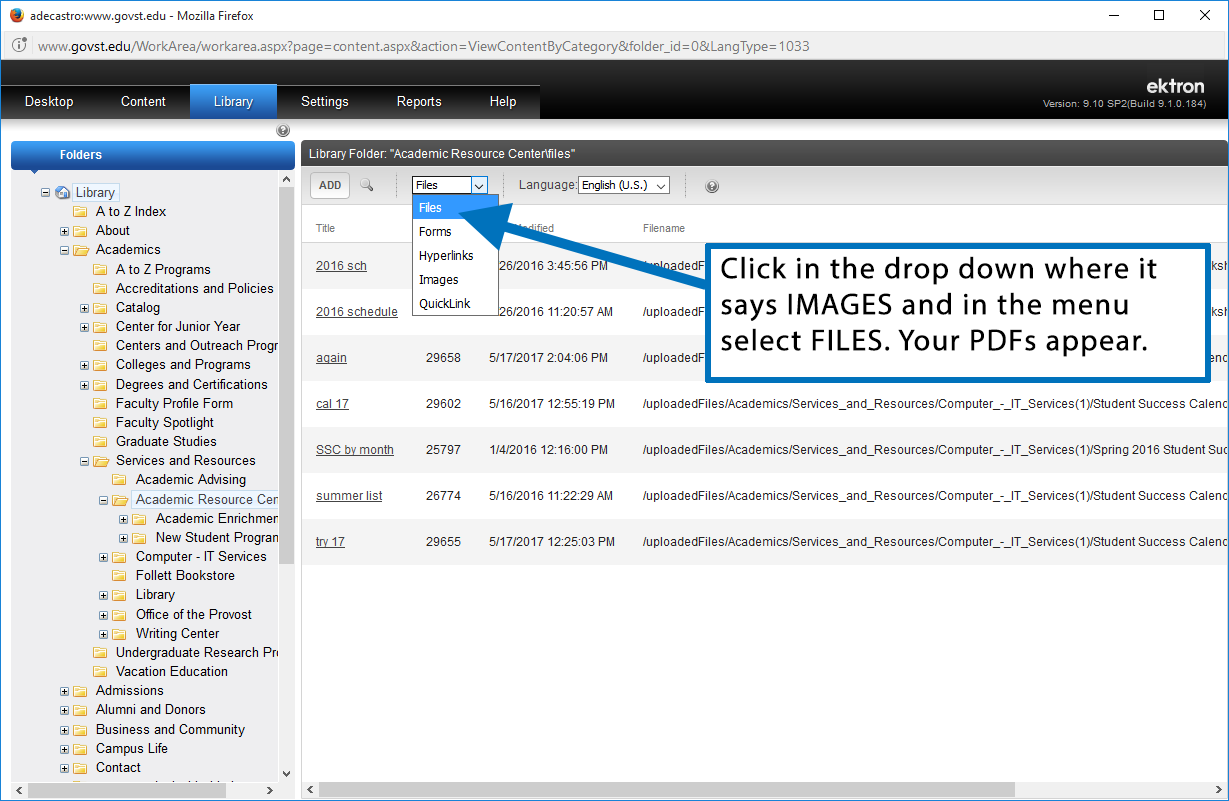 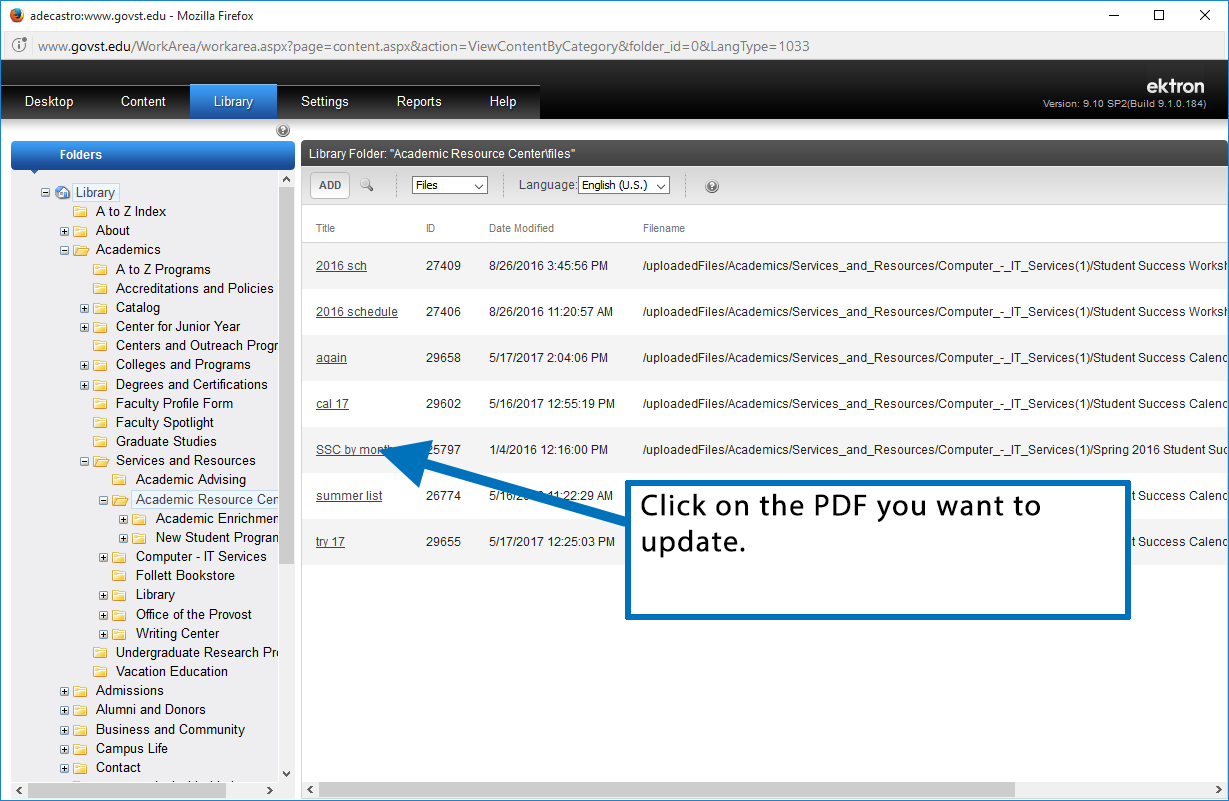 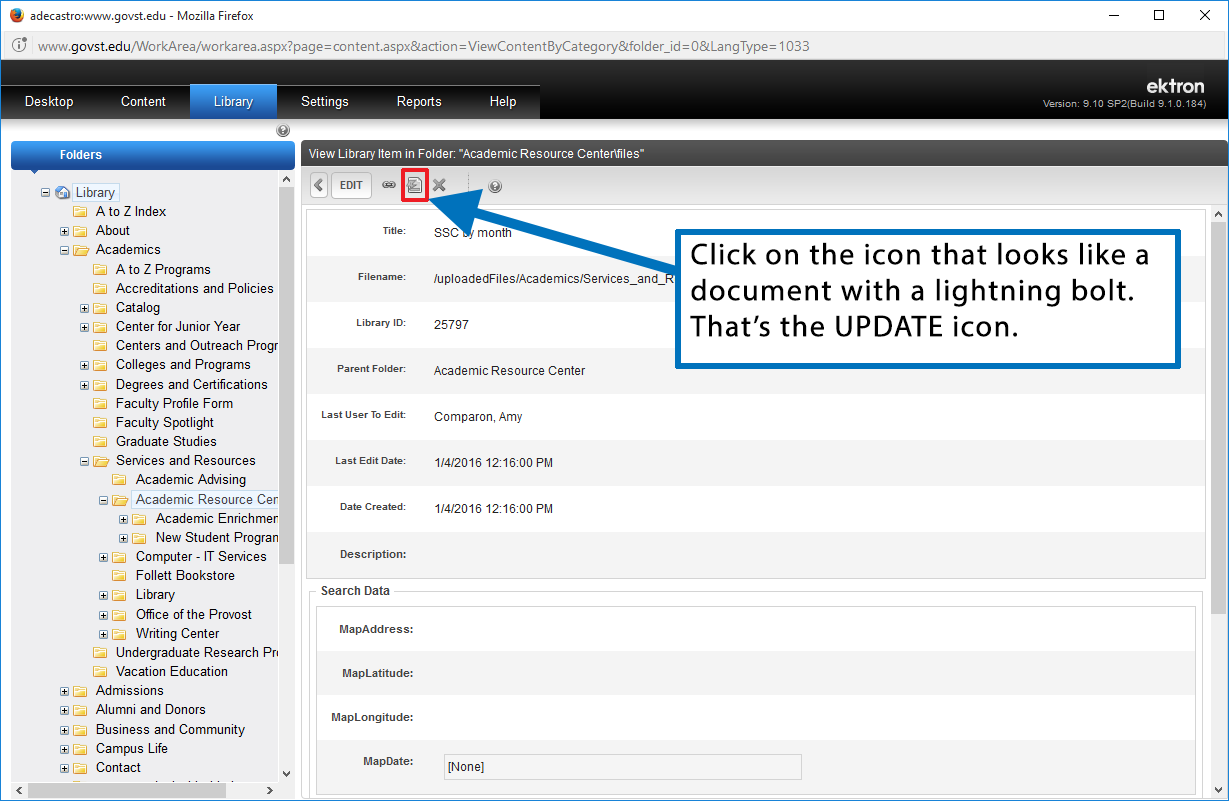 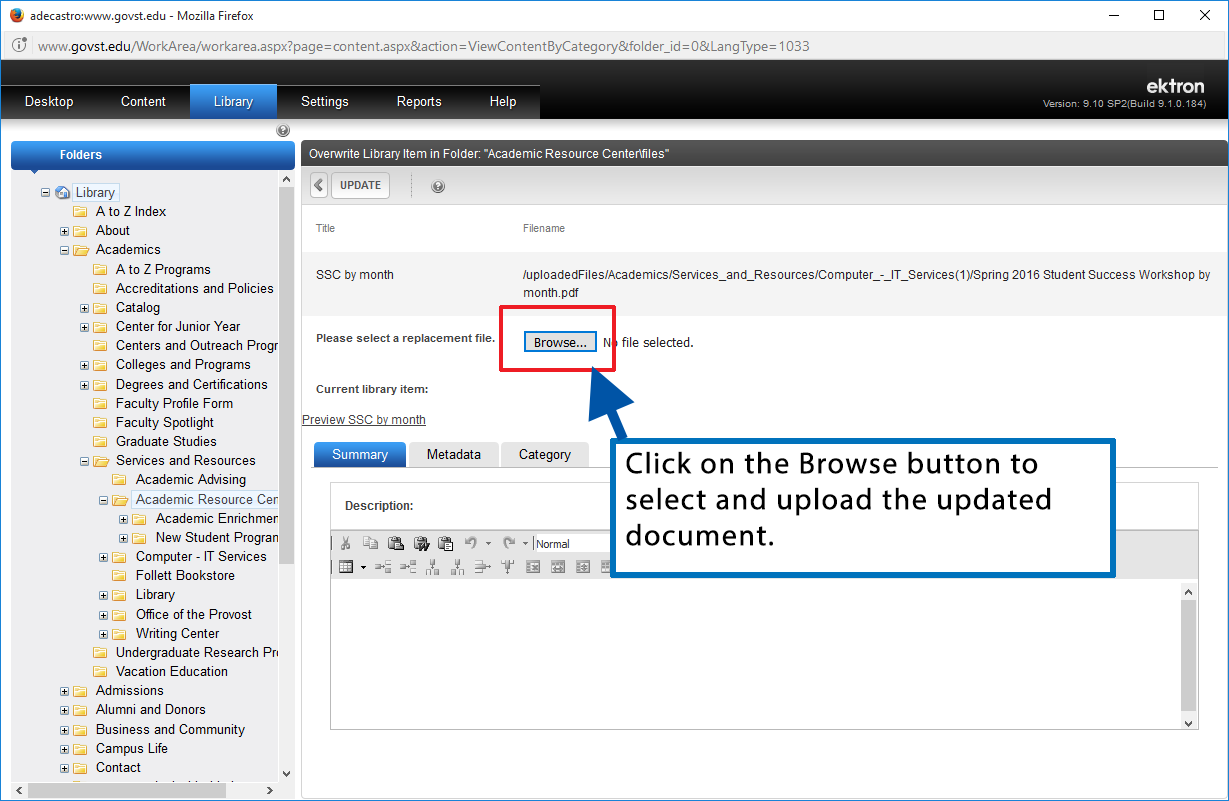 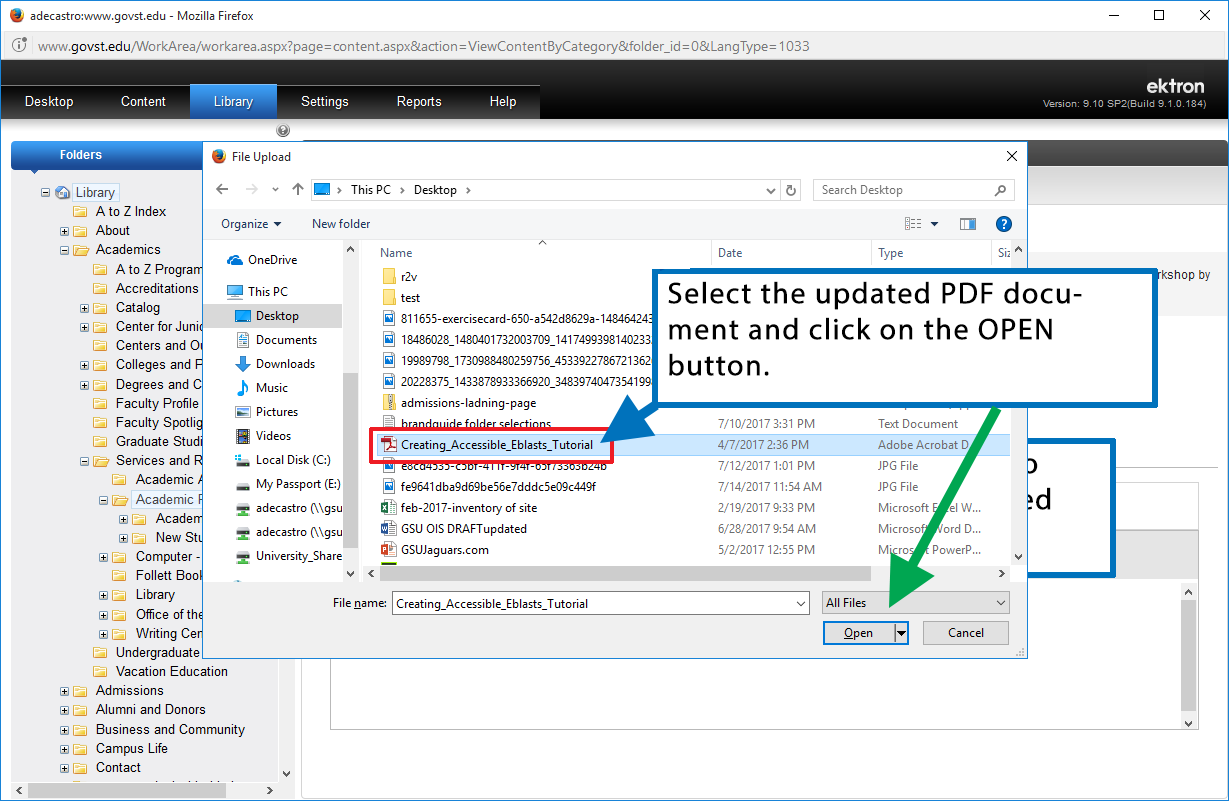 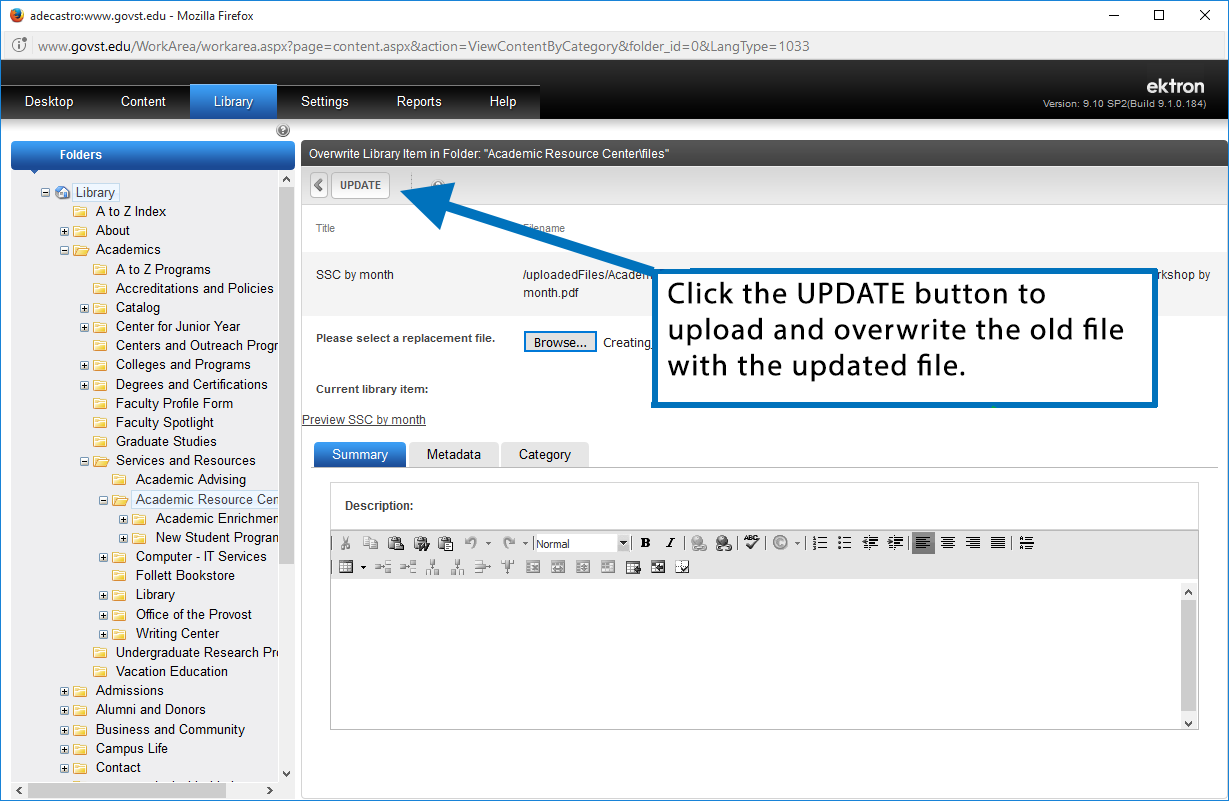 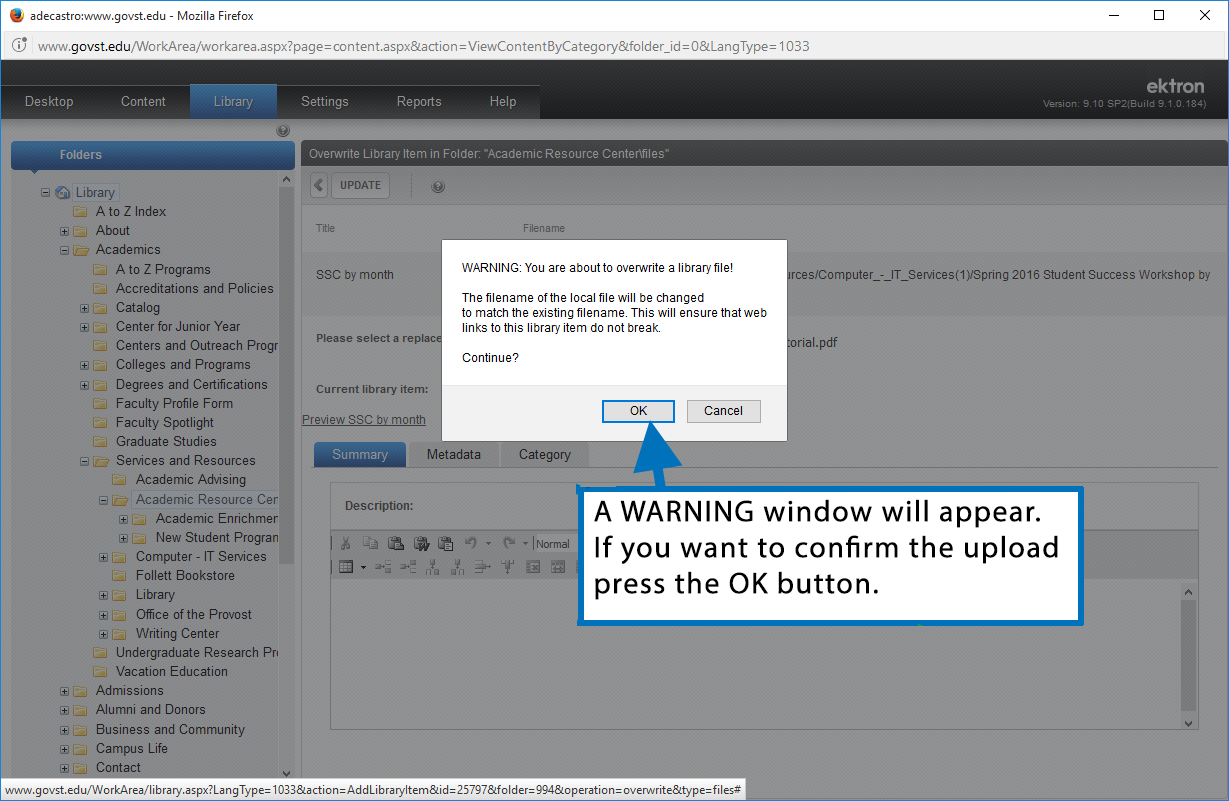 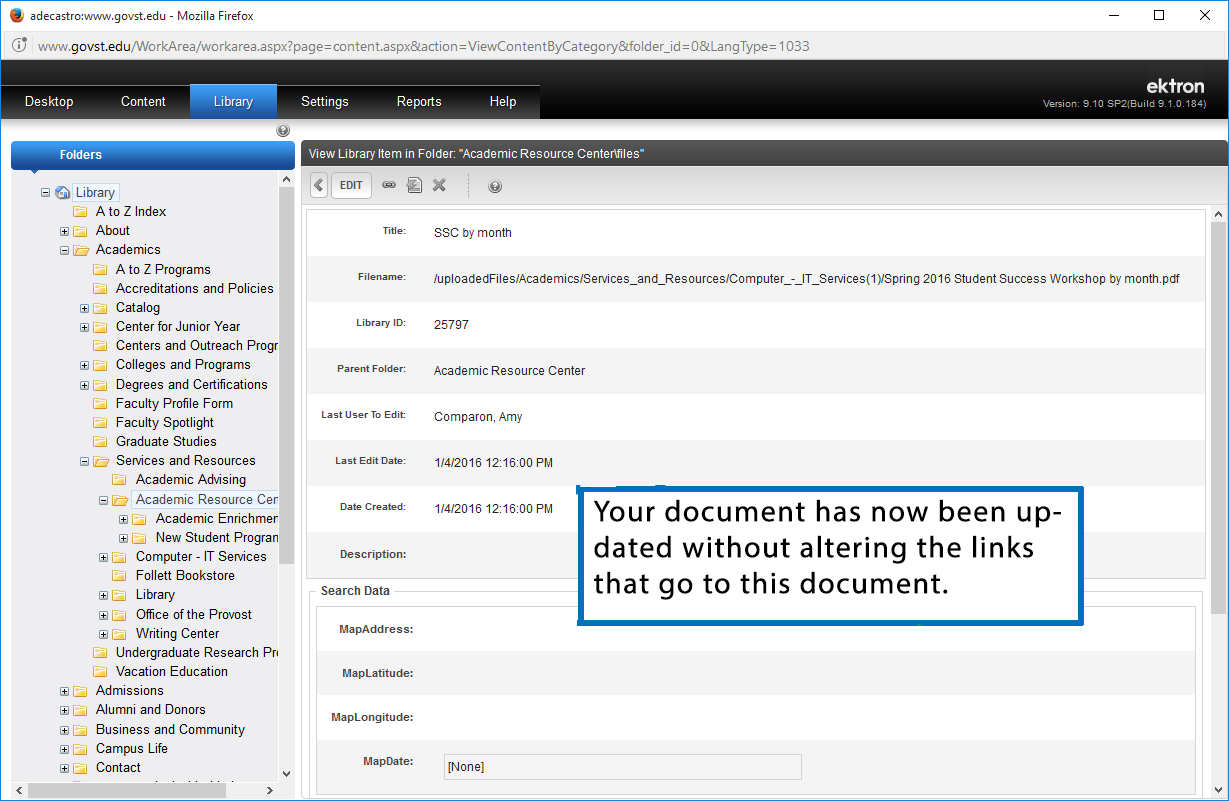 If you need assistance you can contact:

Antonio De Castro
Web Design Manager
adecastro@govst.edu

Or call (708) 534-8951